Logiciel Congés Payés  ManaTime
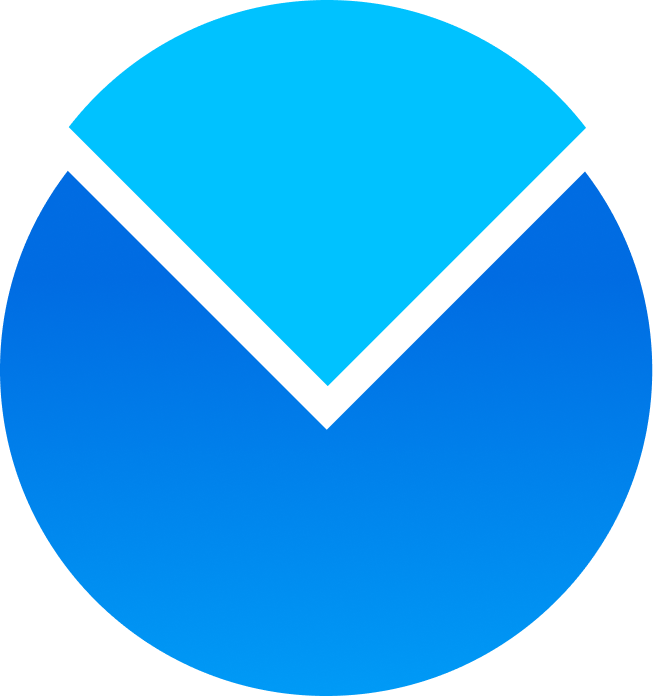 Bien débuter (Manager)
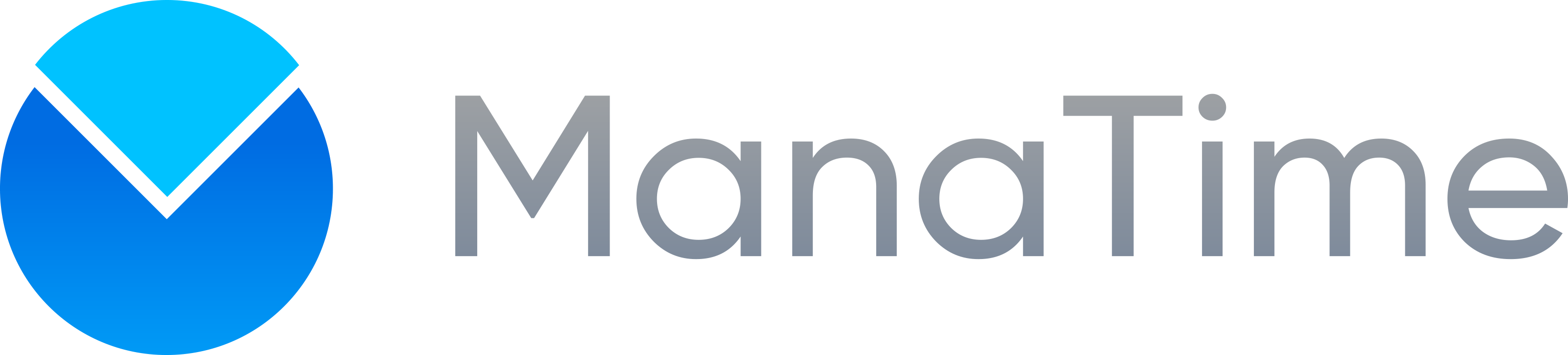 Les navigateurs conseillés
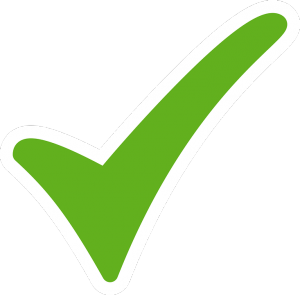 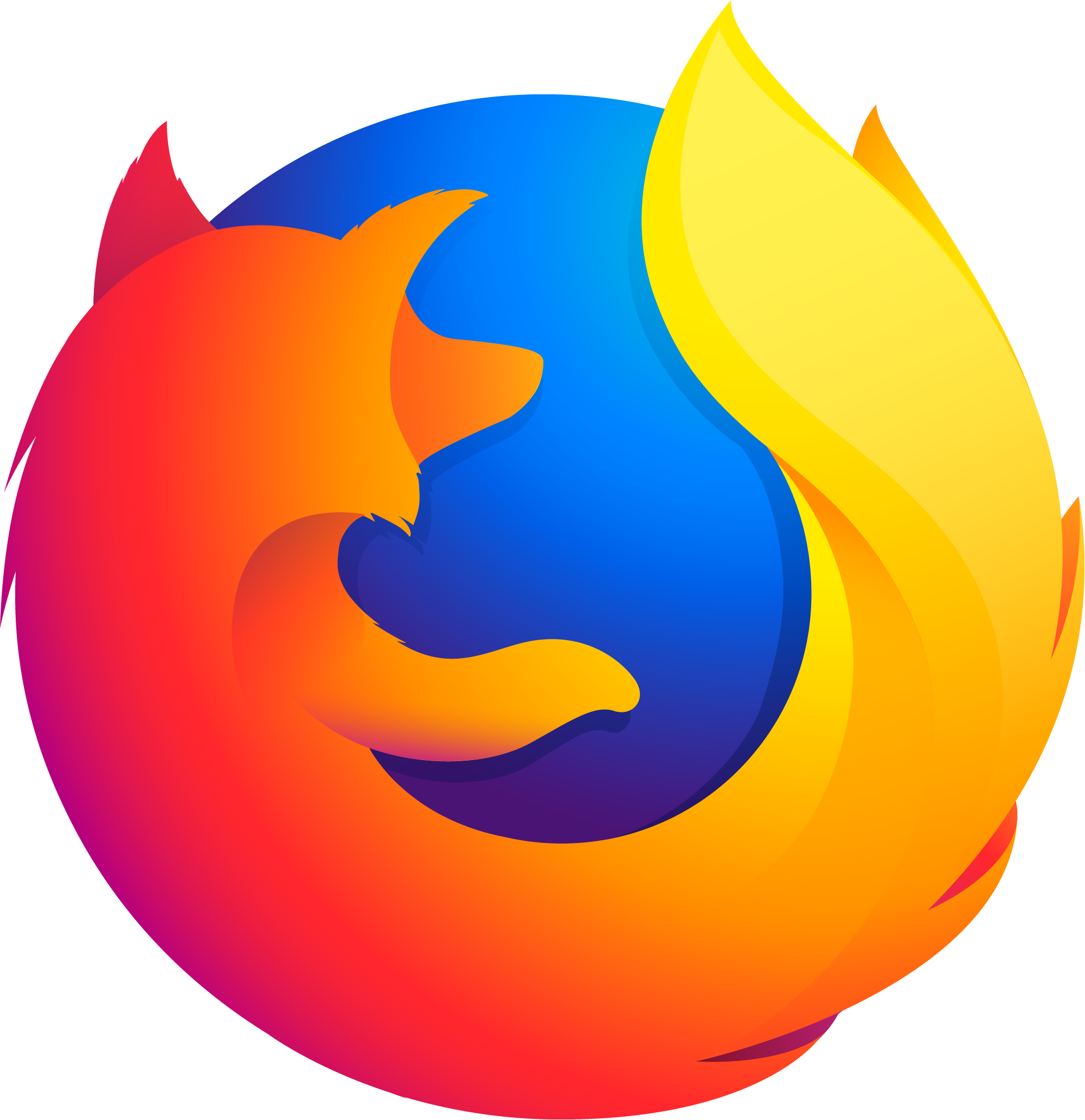 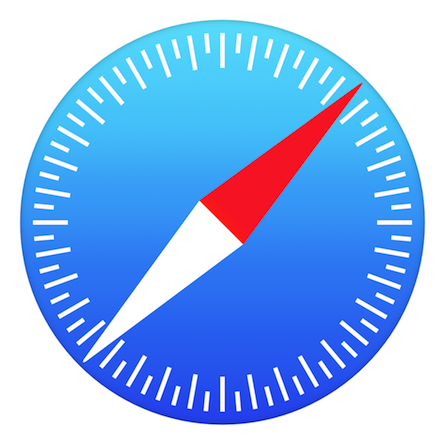 Google Chrome
Firefox
Safari
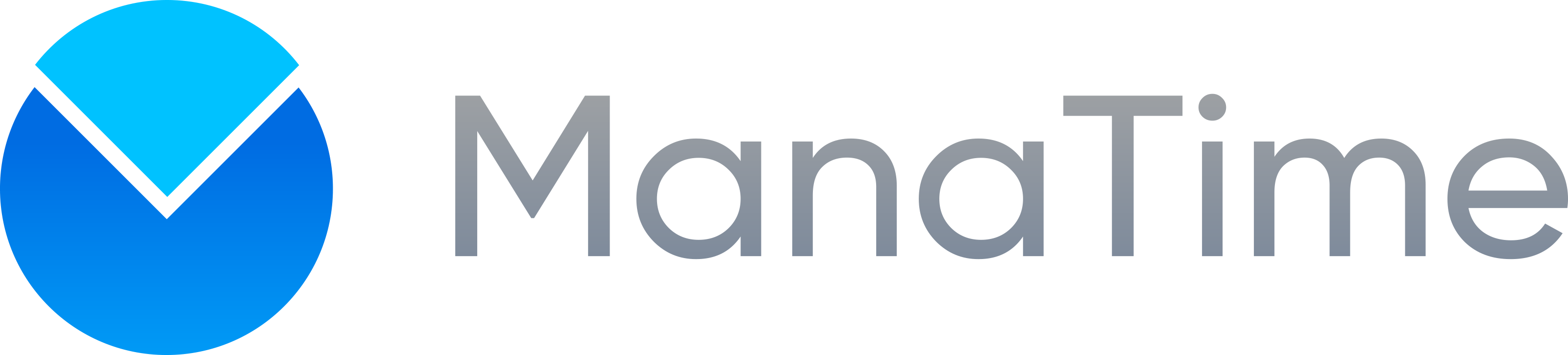 Les navigateurs déconseillés
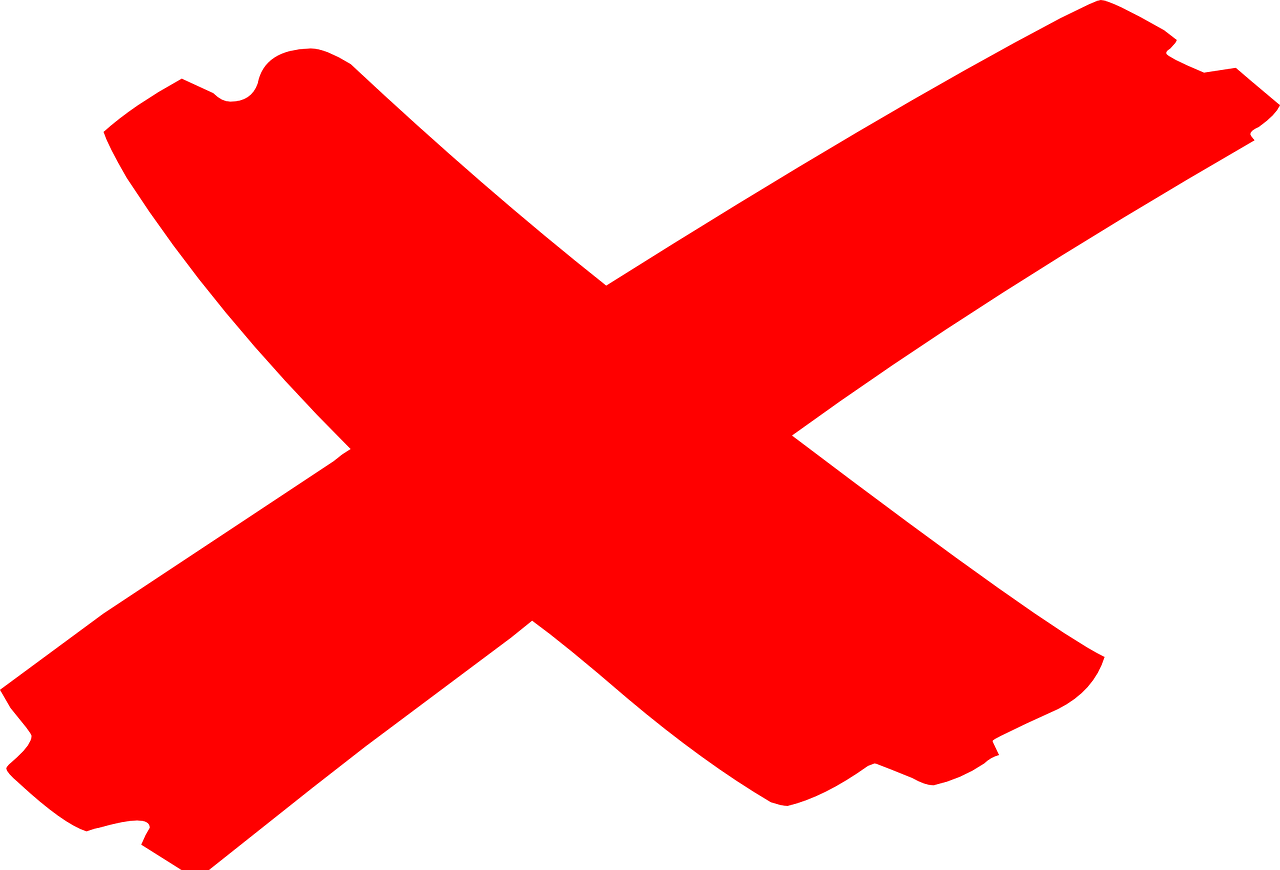 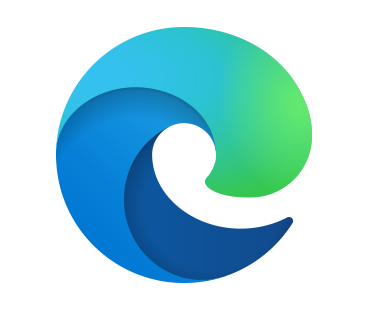 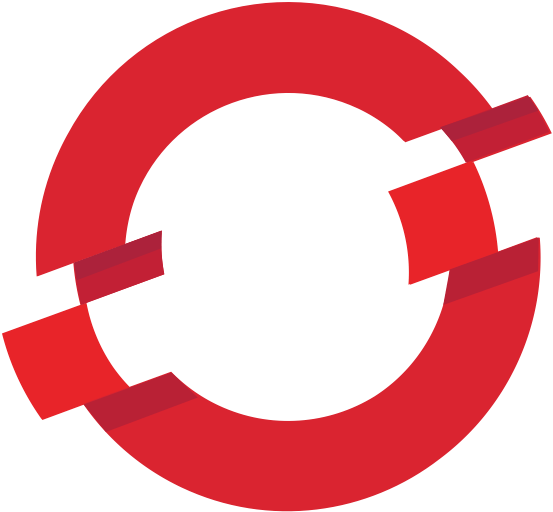 Microsoft Edge
Opéra
Internet Explorer
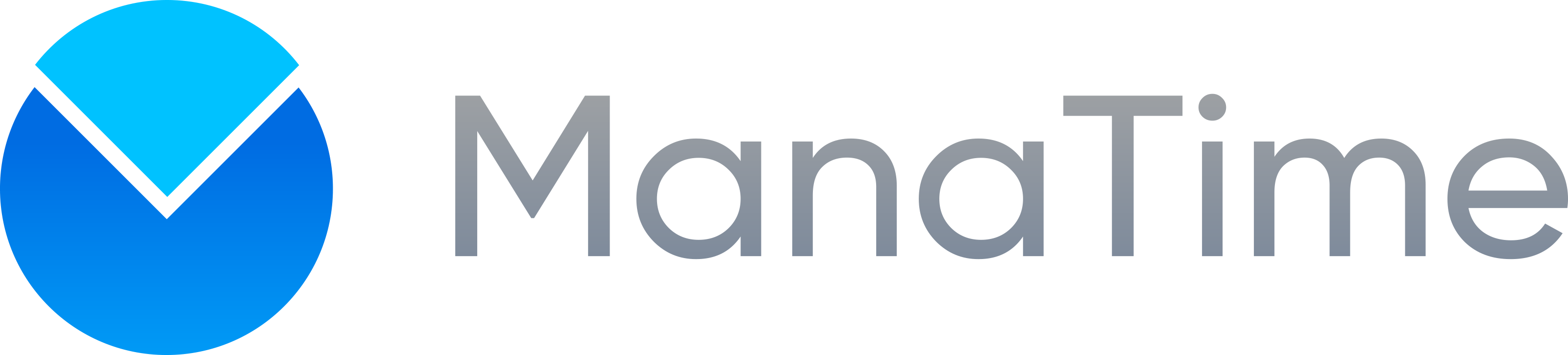 L’installer sur votre iPhone / iPad
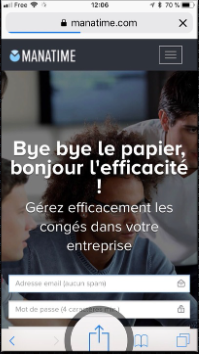 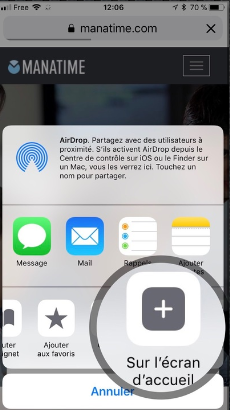 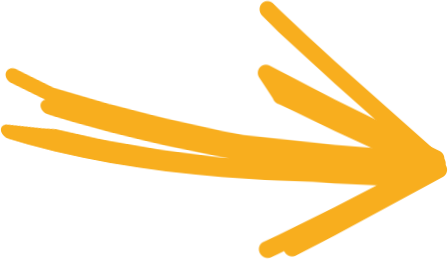 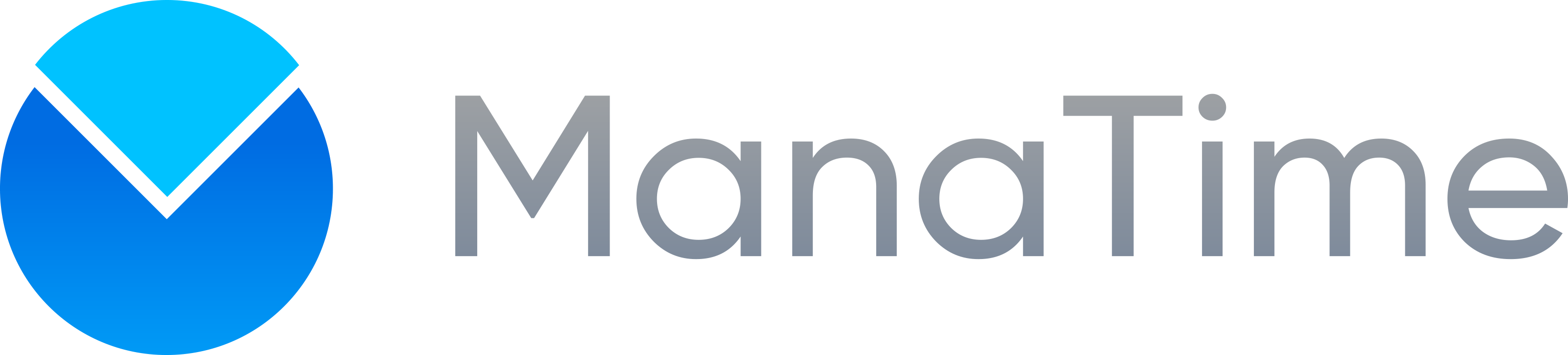 L’installer sur Android / Tablette
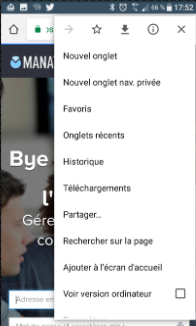 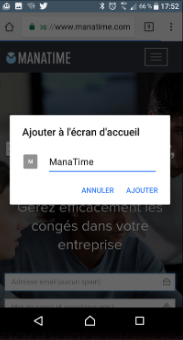 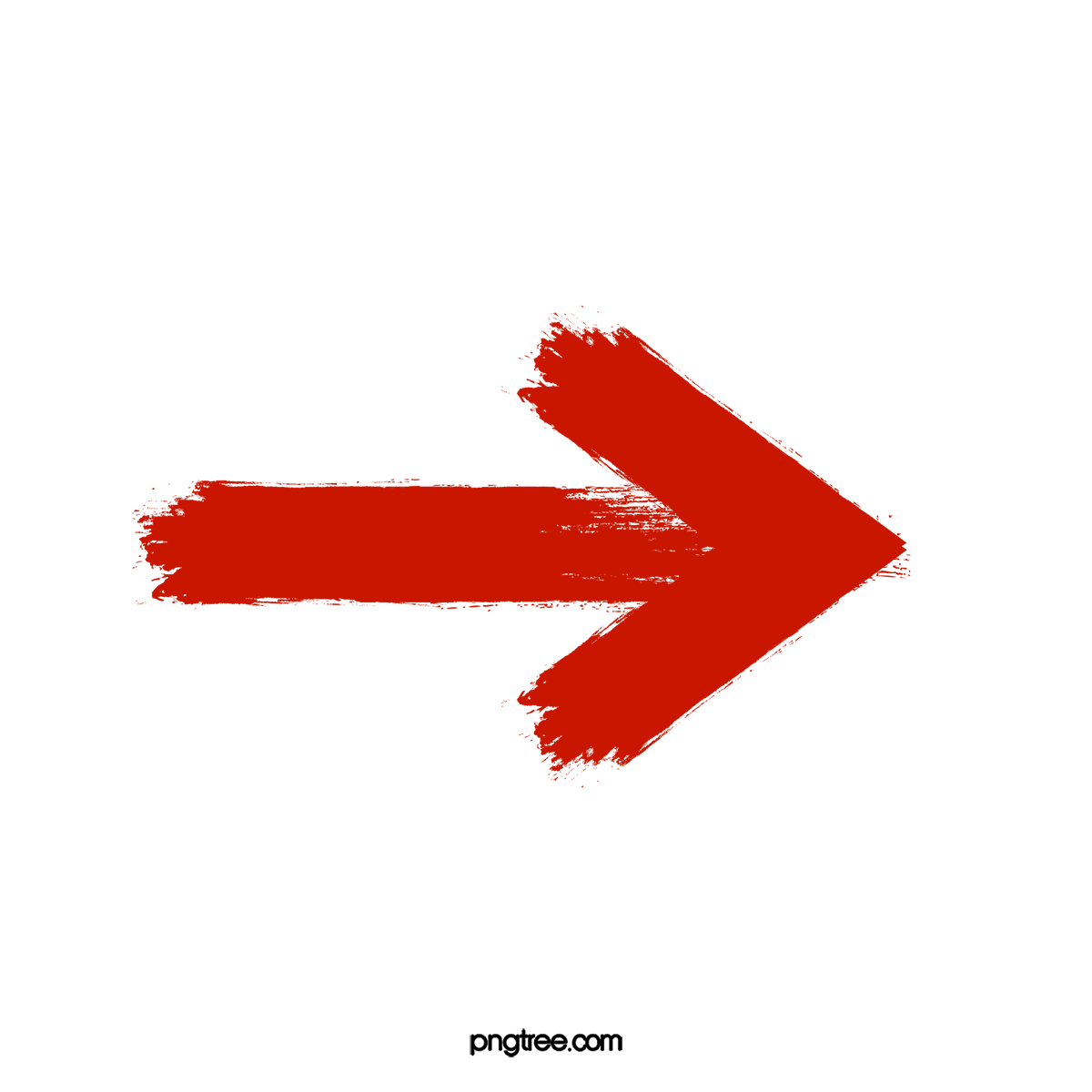 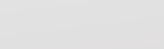 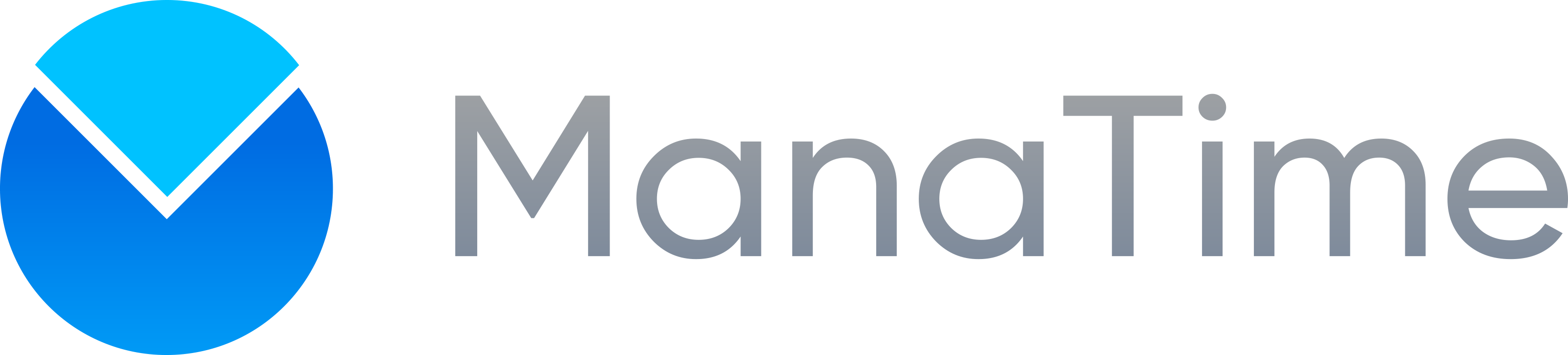 Disponible sur tous les appareils !
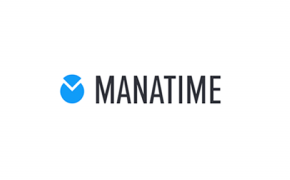 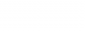 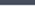 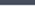 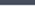 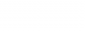 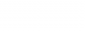 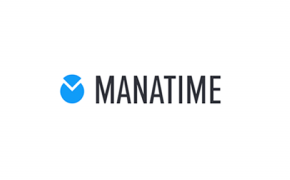 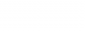 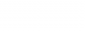 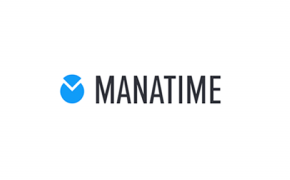 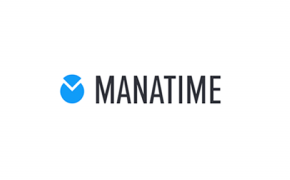 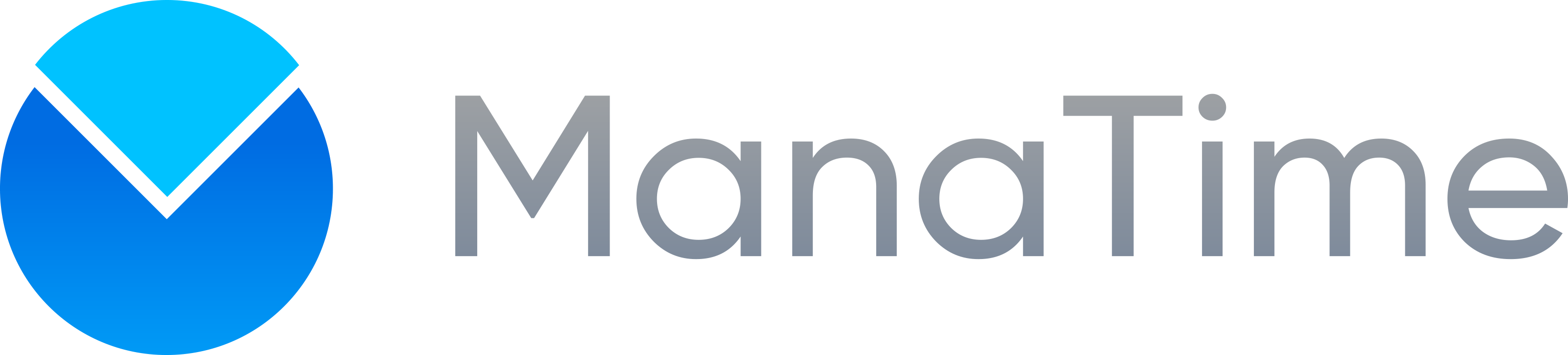 Se connecter sur notre site http://www.manatime.com/
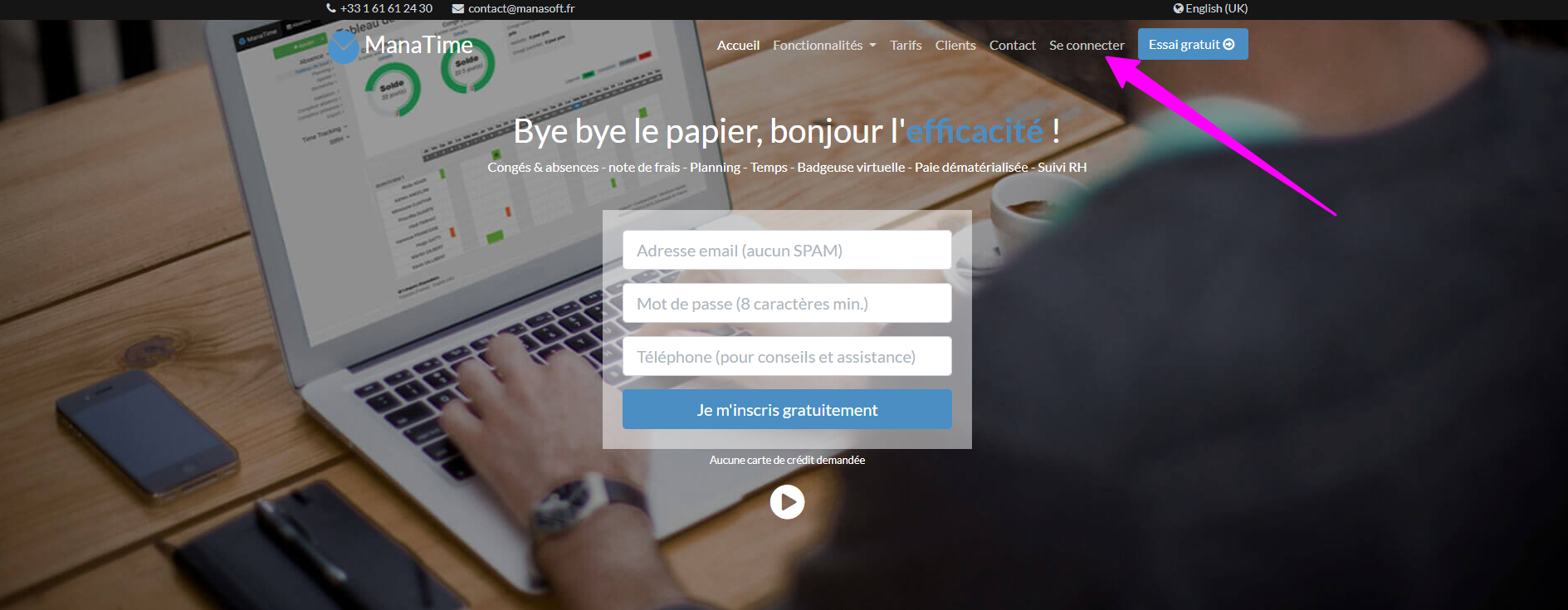 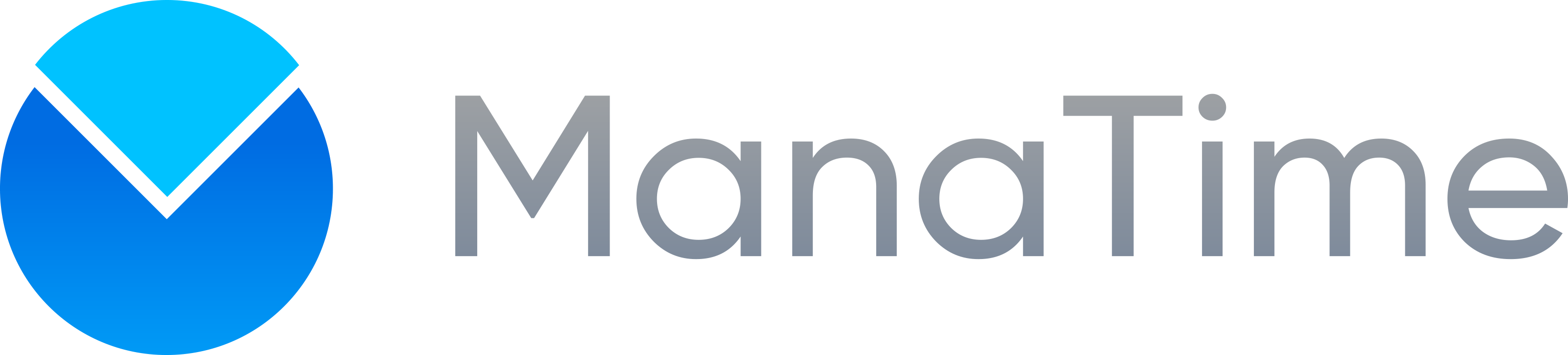 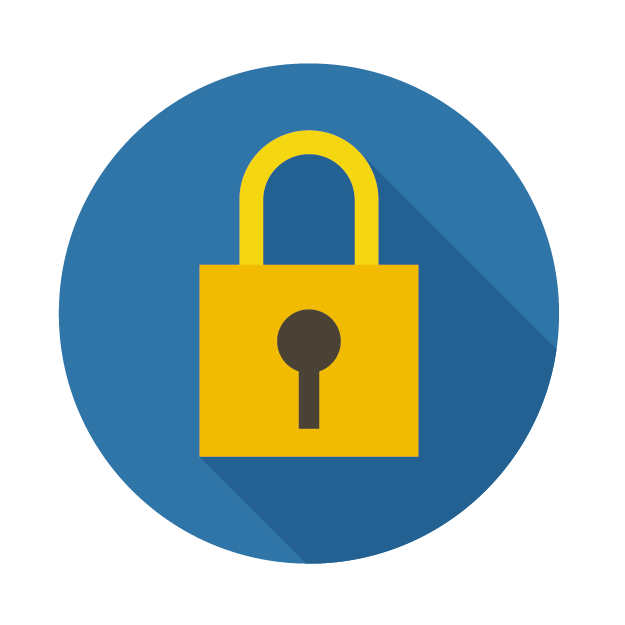 Entrez vos identifiants !
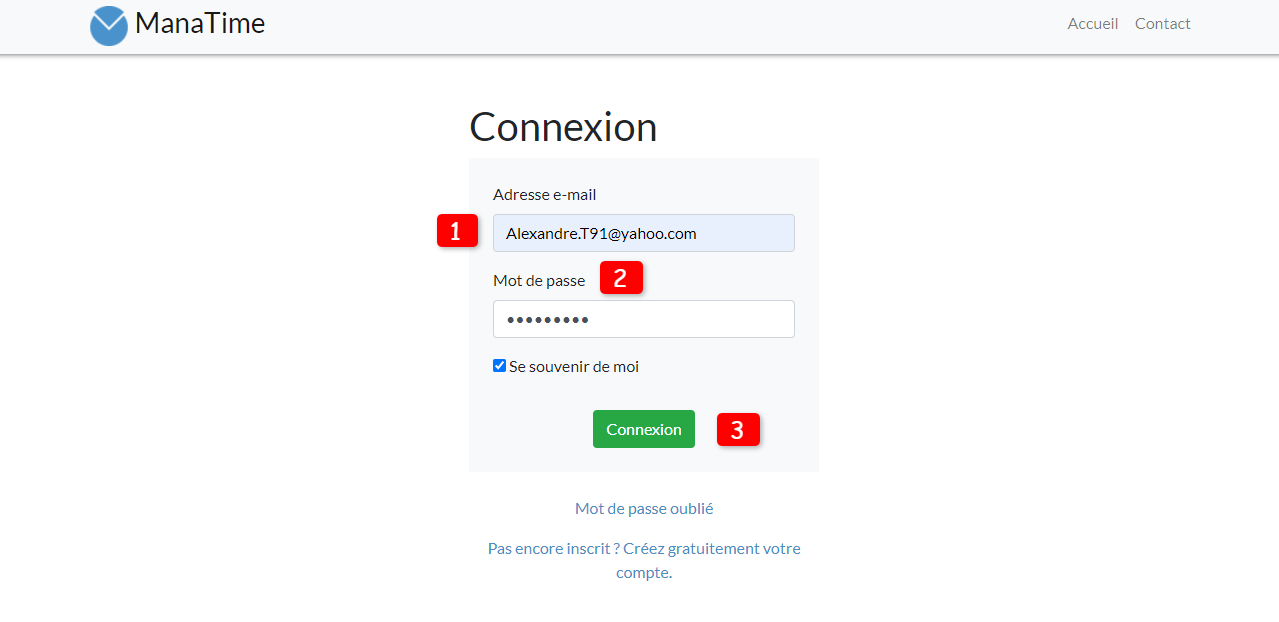 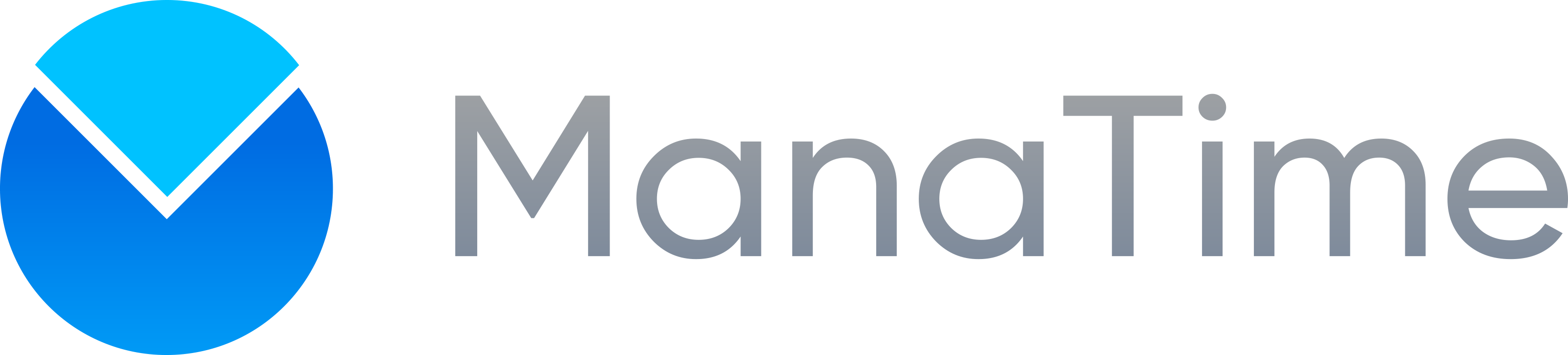 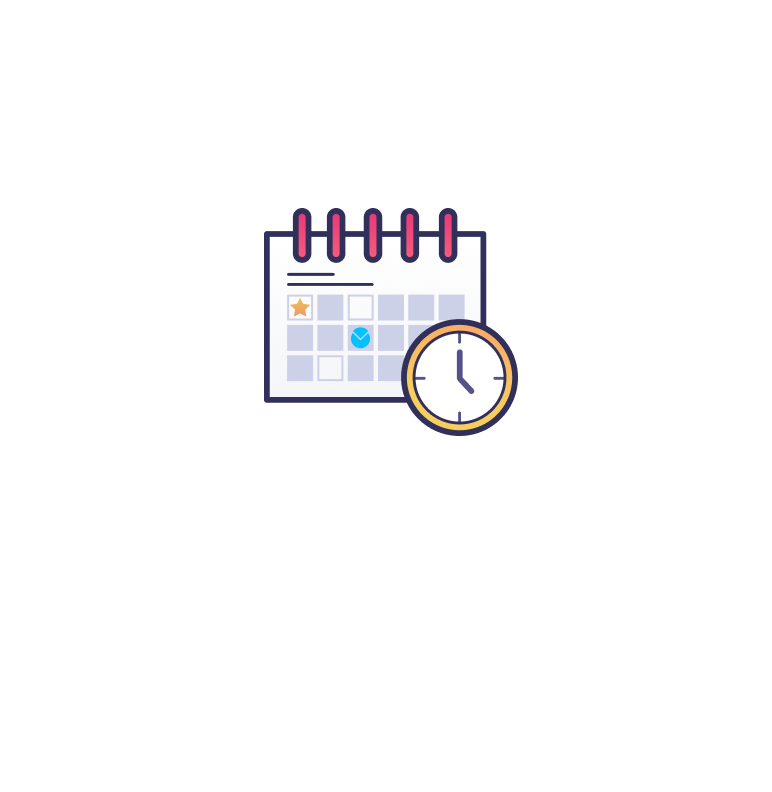 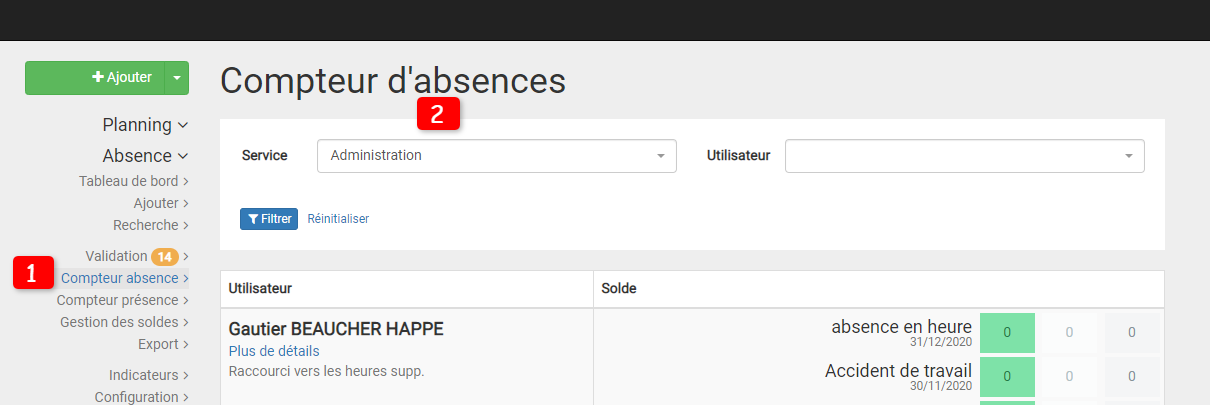 Consulter le solde de son équipe
Cliquez sur le module absence puis « Compteur absence »

Choisissez et filtrez le service souhaité.

Vous disposez du solde réel et futur de toute votre équipe.

Une petite légende en bas à droite est présente si besoin.
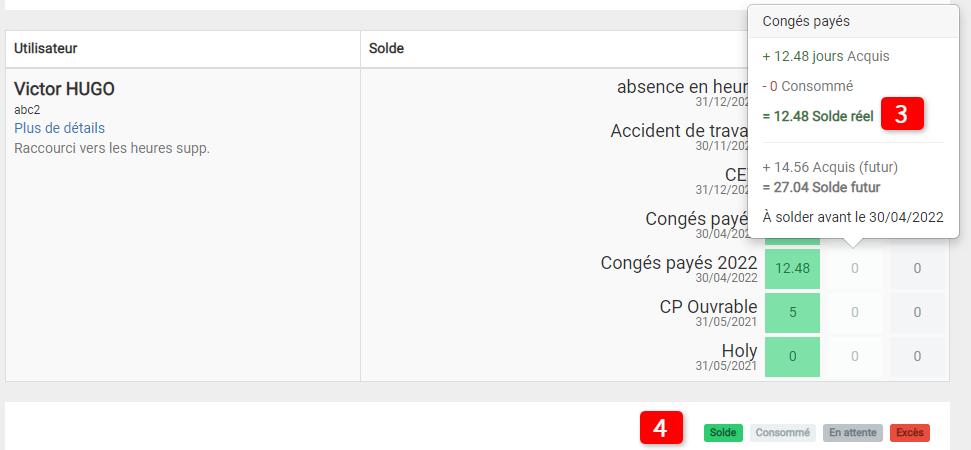 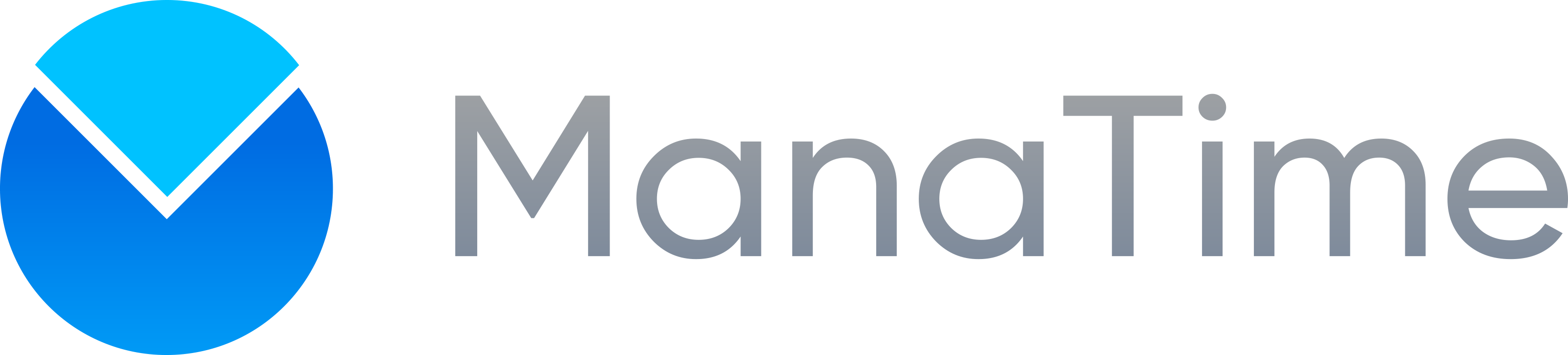 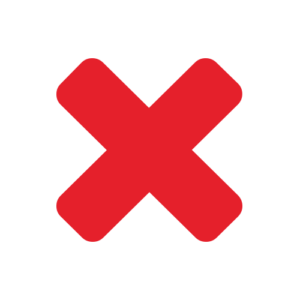 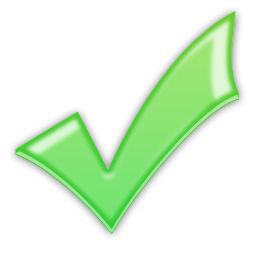 Valider / Refuser une demande d’absence
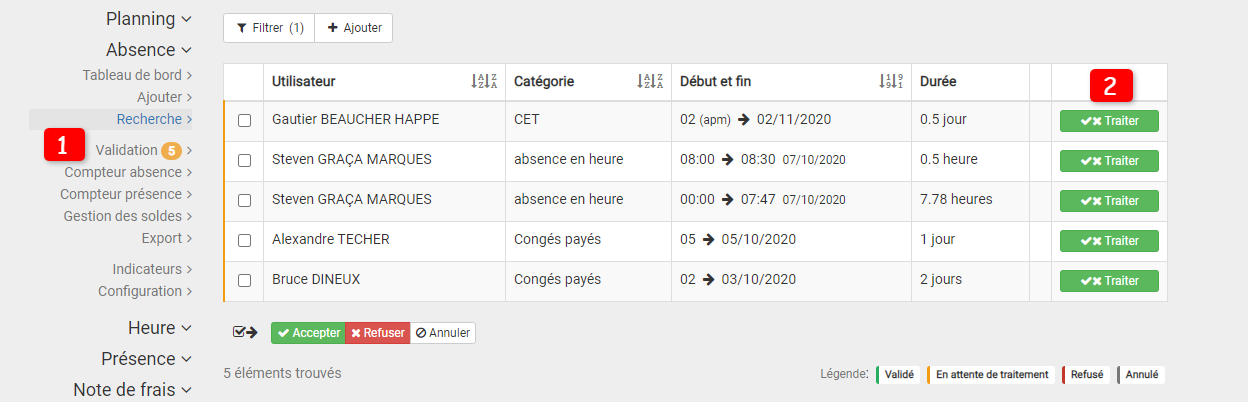 RDV sur le module Absence puis Validation.

Une liste apparaît, cliquez sur traiter.

Accepter ou refuser cette demande. 

Un mail sera automatiquement transmis à l’utilisateur ou au N+2 selon votre configuration.
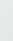 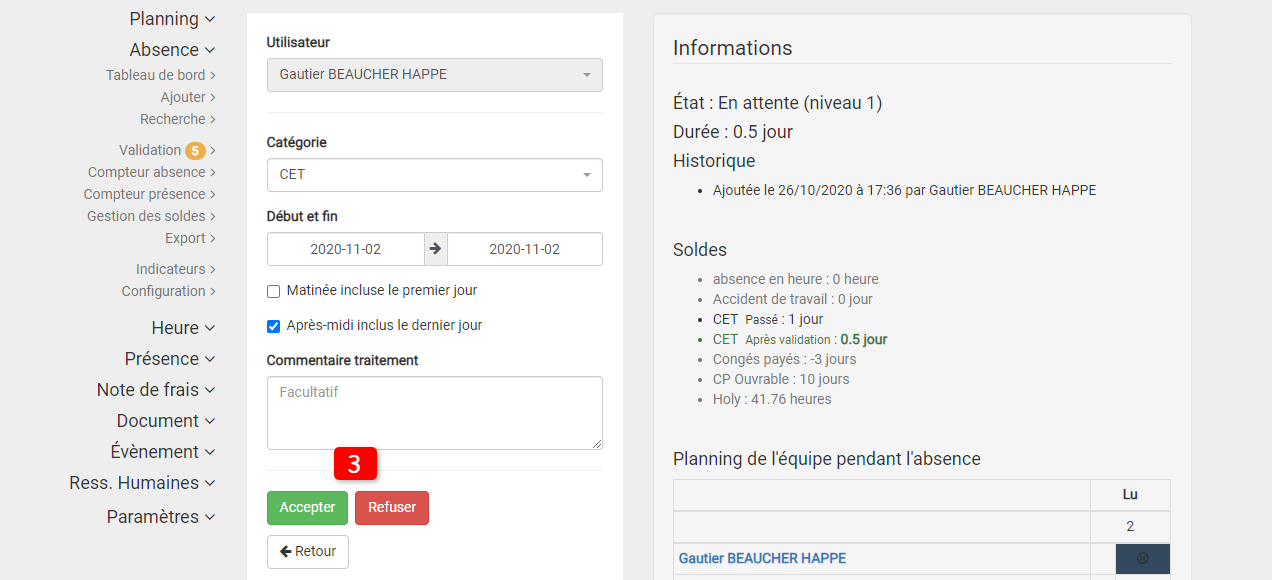 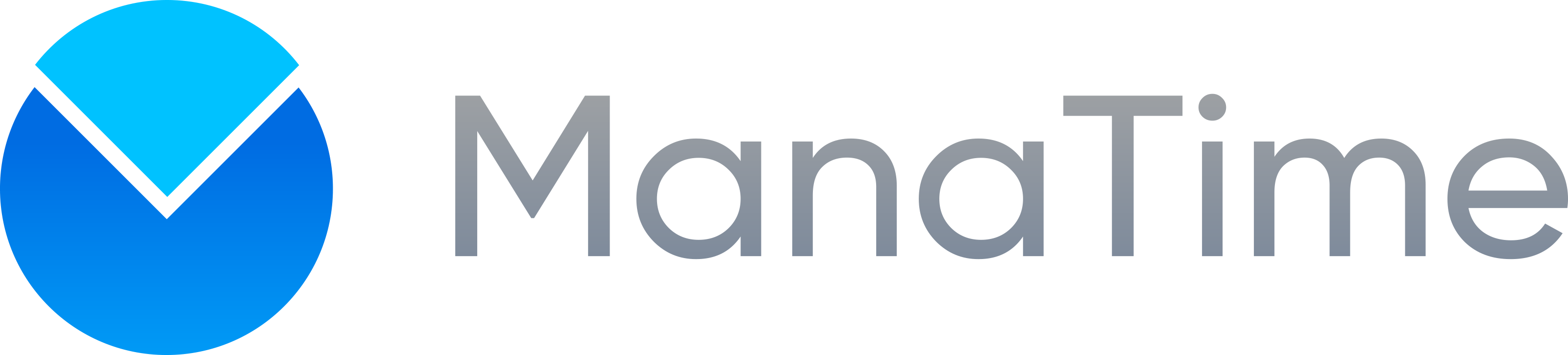 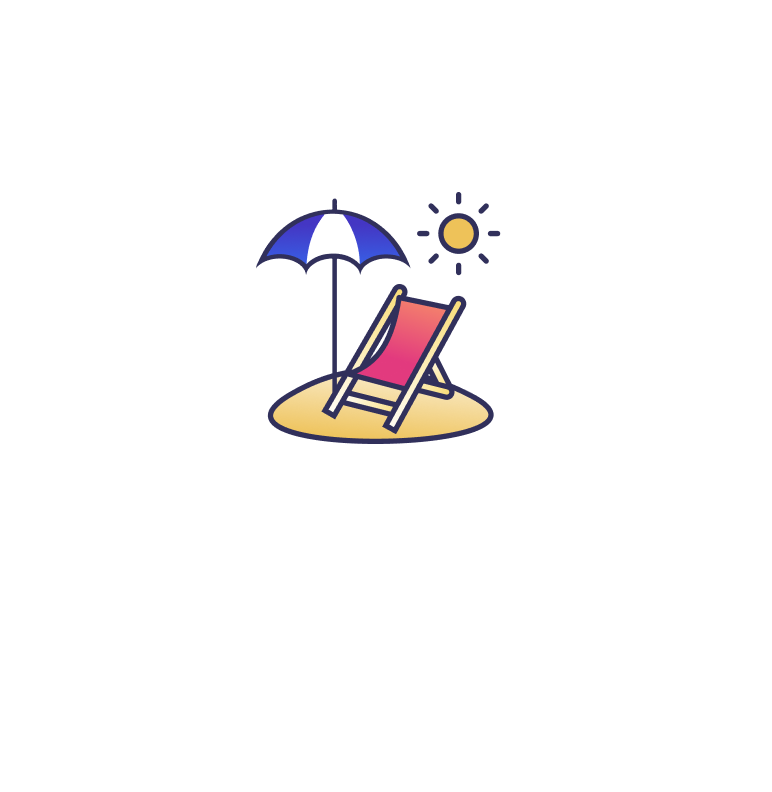 Déposer une absence pour un collaborateur
Cliquez sur le bouton  

Remplissez maintenant votre demande et enregistrez.

Votre nom est automatiquement sélectionné, vous pouvez en tant que manager déposer une absence pour l’un de vos collaborateurs.
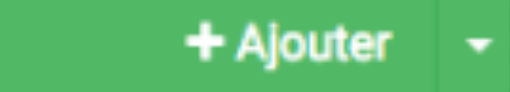 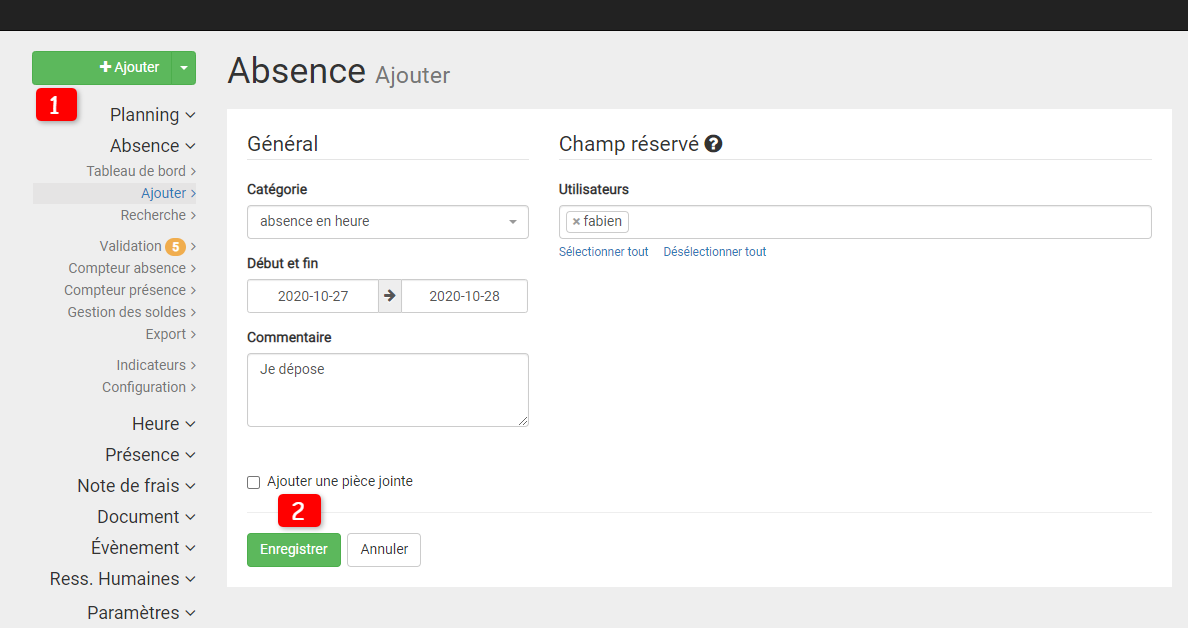 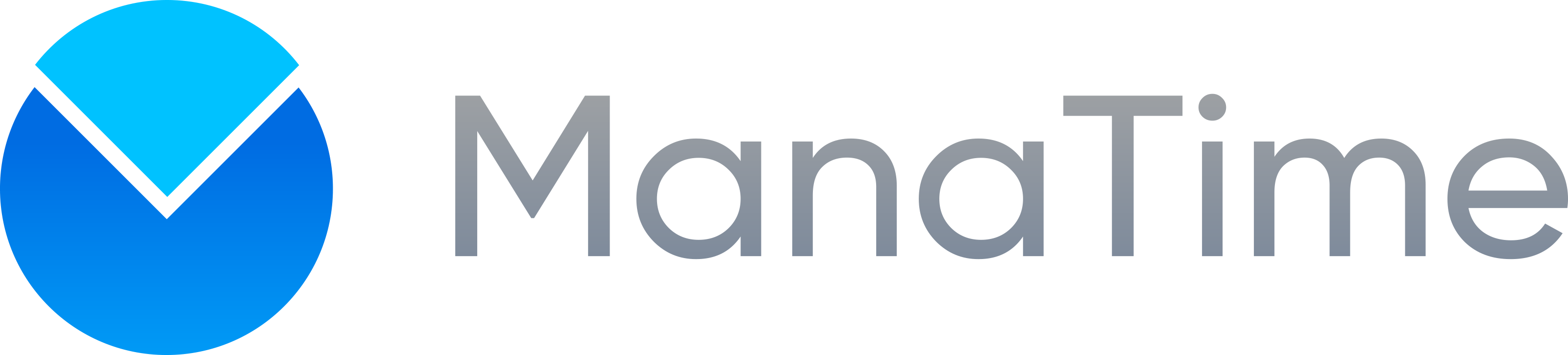 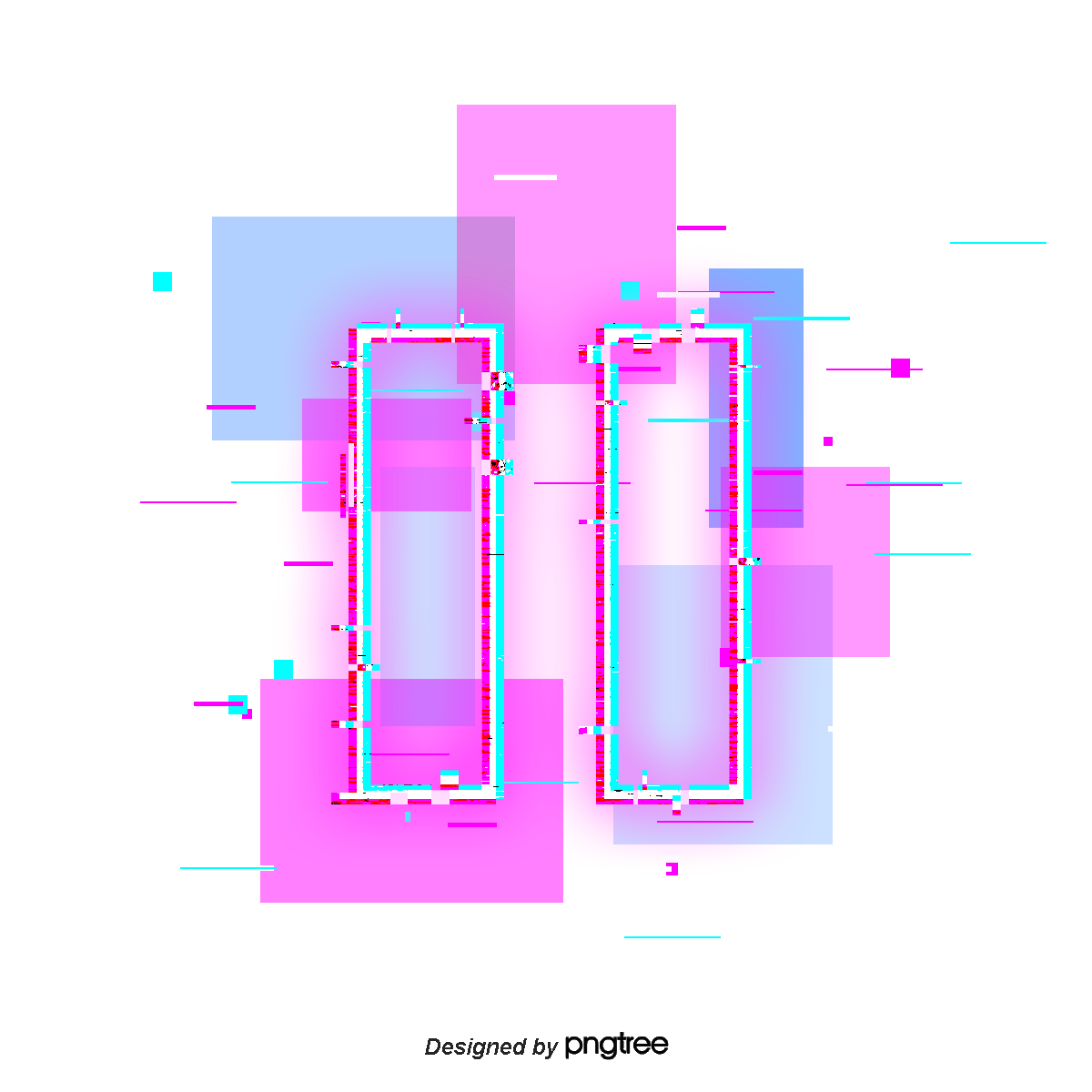 Une autre méthode en GIF !
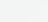 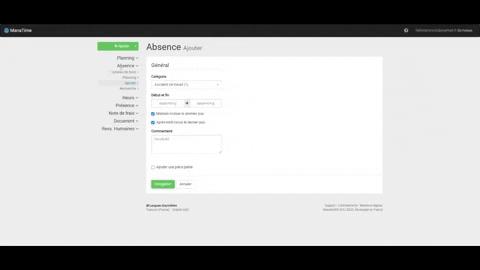 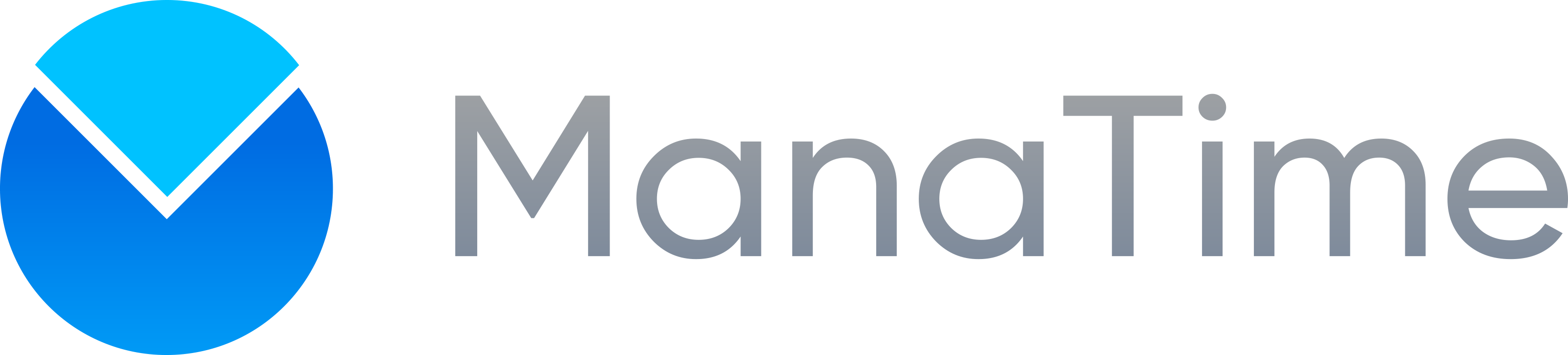 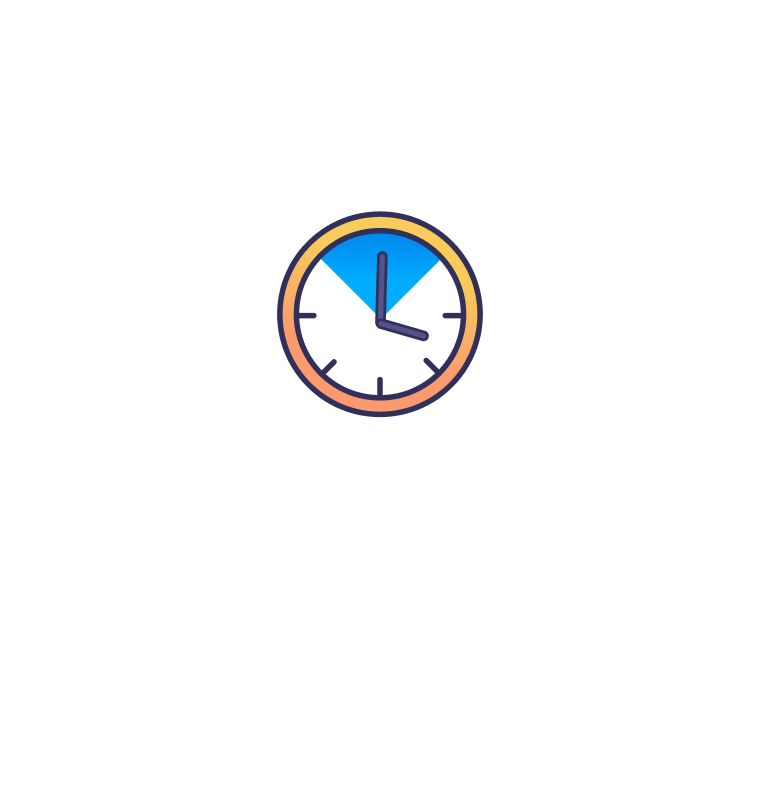 Déposer une heure Supp / Récup
Cliquez sur la flèche à droite du bouton « Ajouter » et choisissez heure supp. ou heure récup.
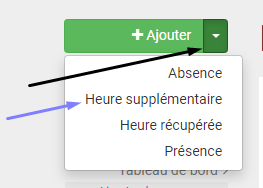 Vous pouvez aussi cliquer sur heure /  Ajout heure récup / supp dans votre barre de menu.
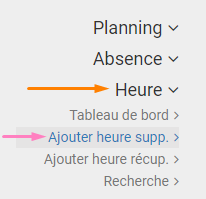 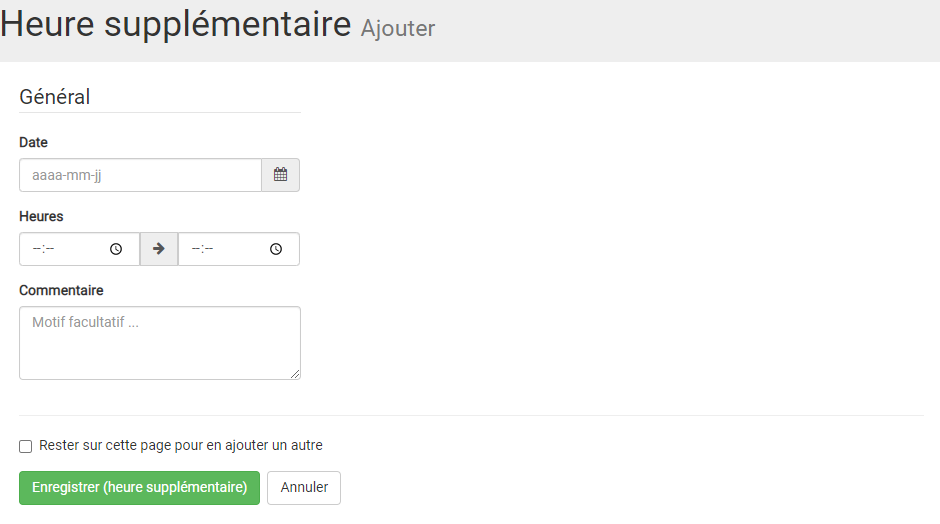 Remplissez ensuite votre formulaire, enregistrez votre demande, elle sera validée par votre responsable.
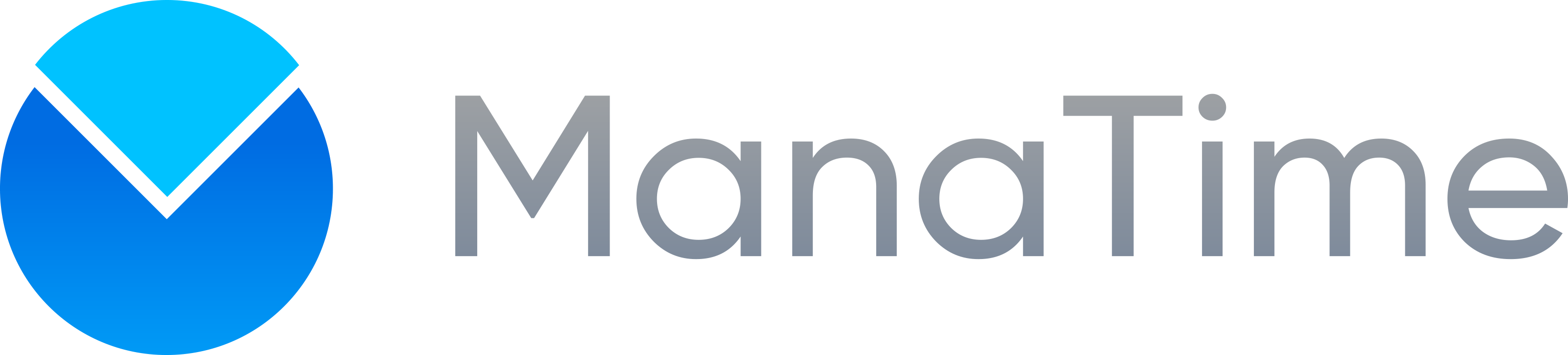 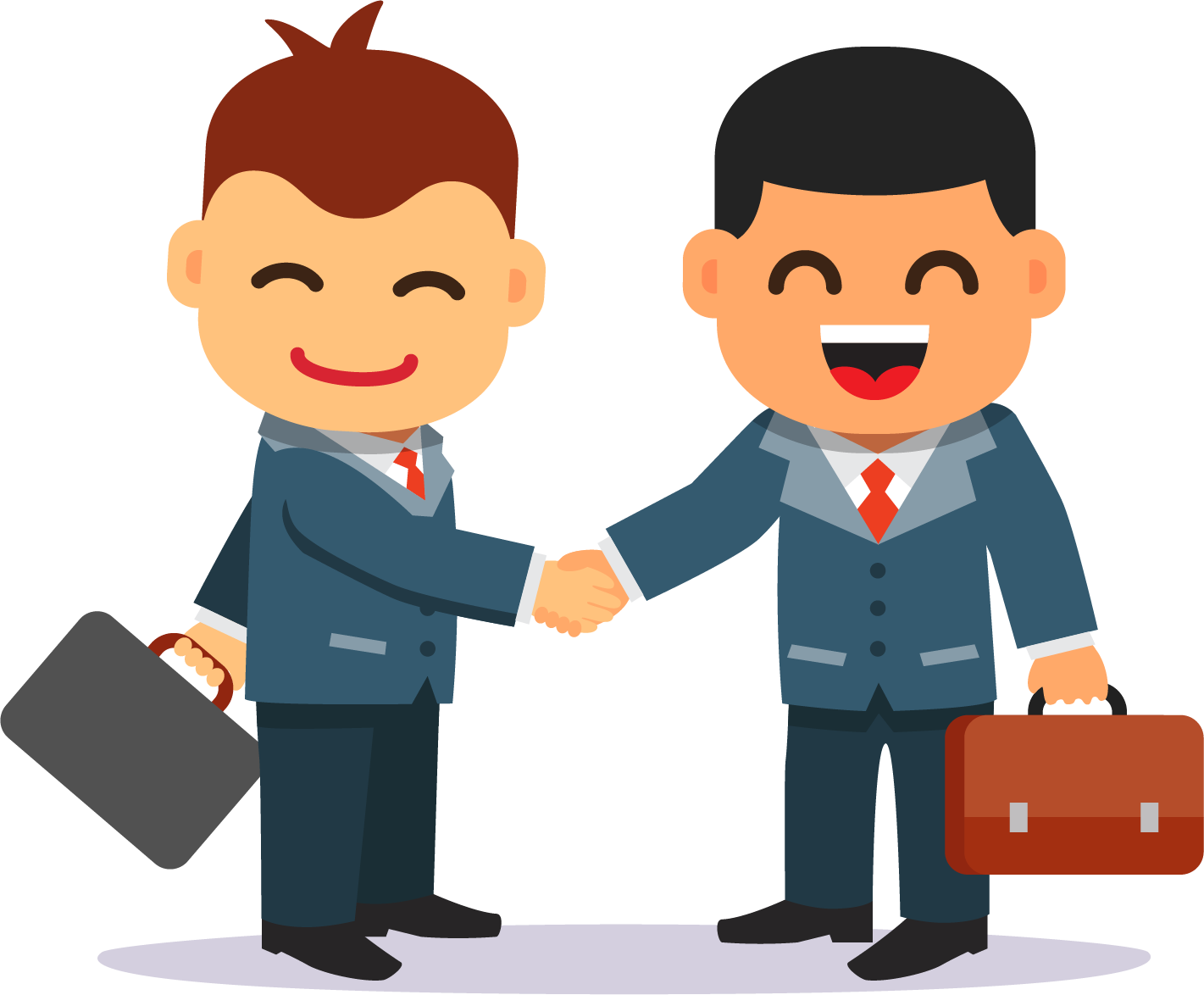 Valider une demande d’heure Supp/ Récup
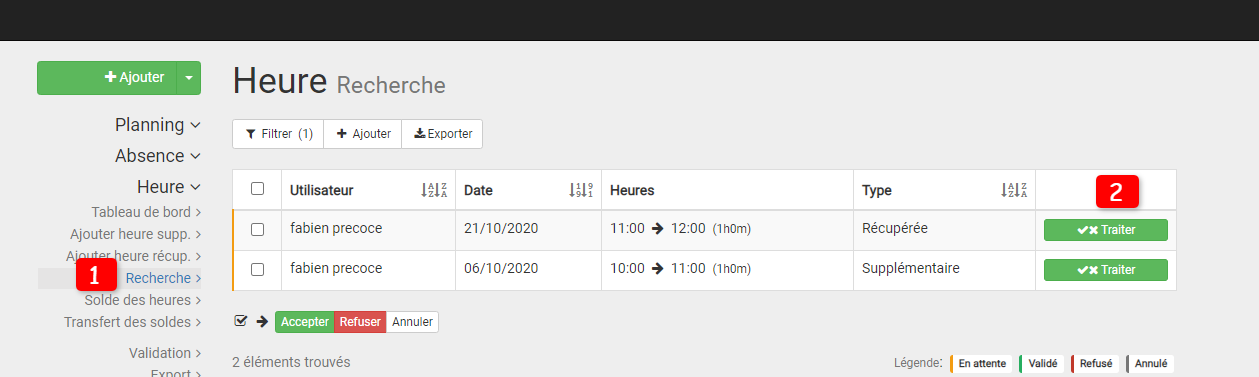 Cliquez sur Heure puis Validation.
Une liste apparaît cliquez sur traiter.
Acceptez, payez, refusez cette demande. 
Un mail sera automatiquement transmis à l’utilisateur.
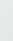 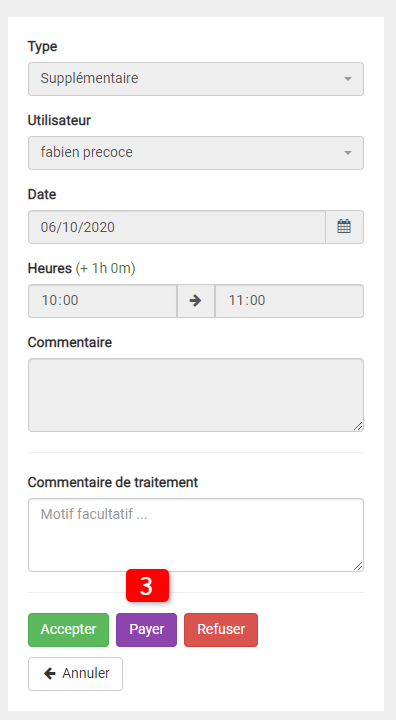 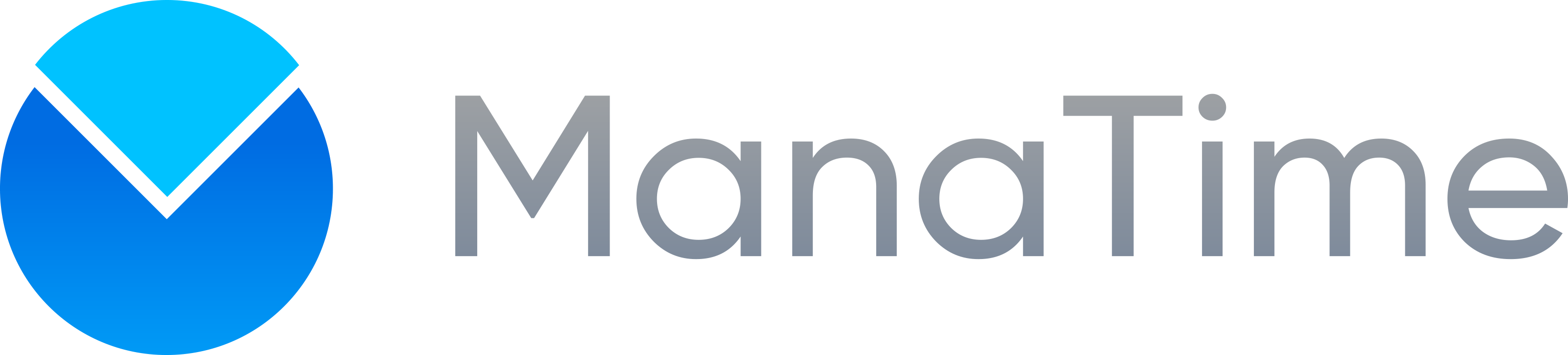 Start & Stop (Pointeuse virtuelle)
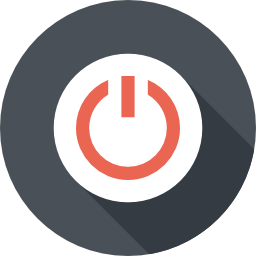 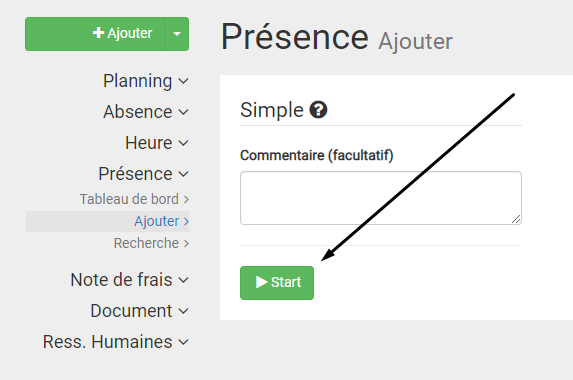 Dirigez-vous sur l’onglet « Présence » puis « Ajouter »
Commentez (si besoin) et cliquez sur Start.                           
Ou appuyez sur celui en haut à gauche:
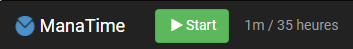 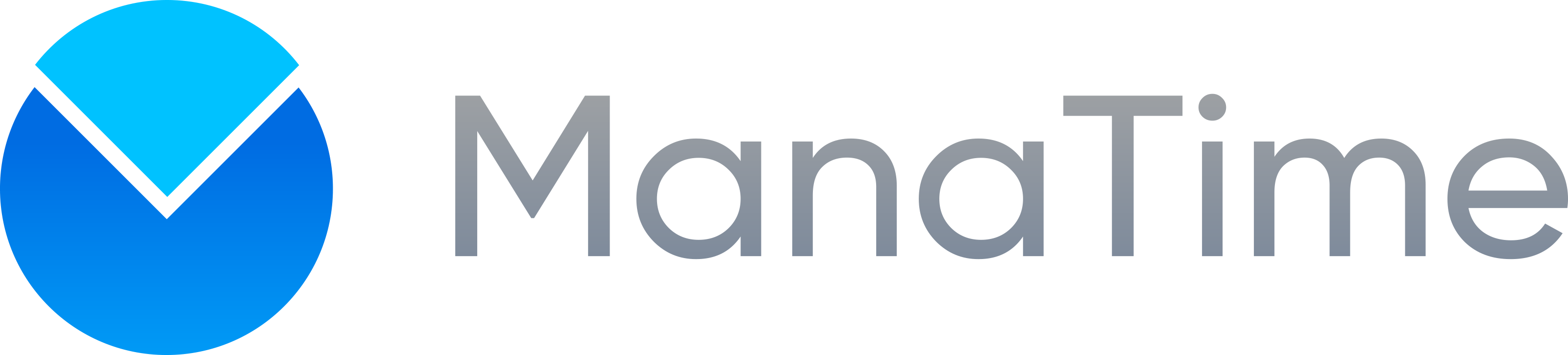 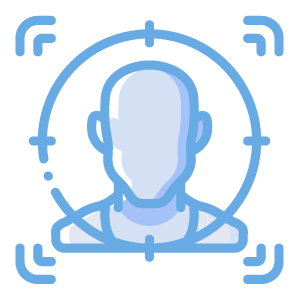 Le Face Tracking  (1/2)
Placez-vous devant votre espace photo (lien envoyé, tablette, PC, etc…)

Prenez vous en photo
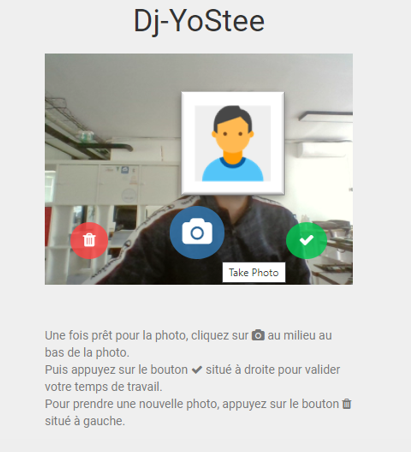 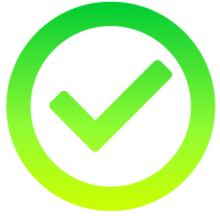 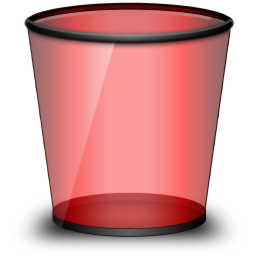 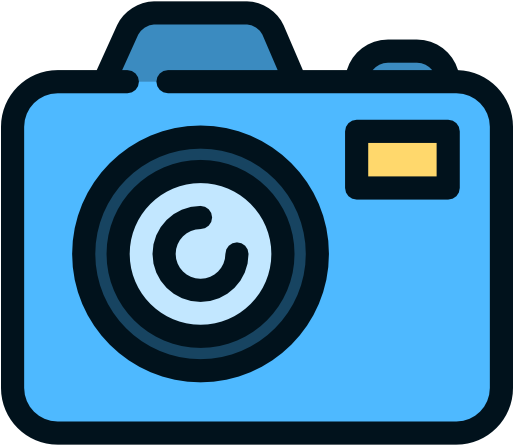 Supprimer
Valider
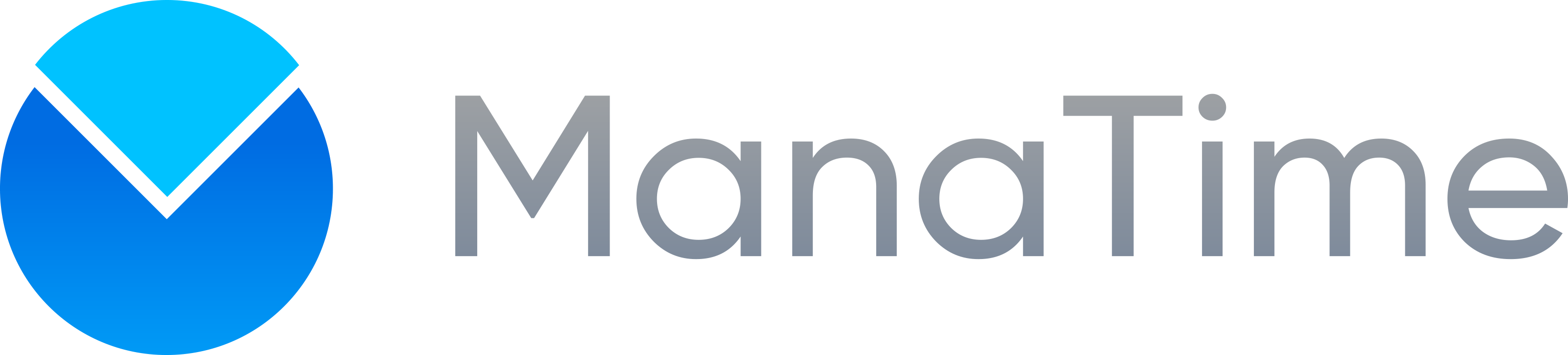 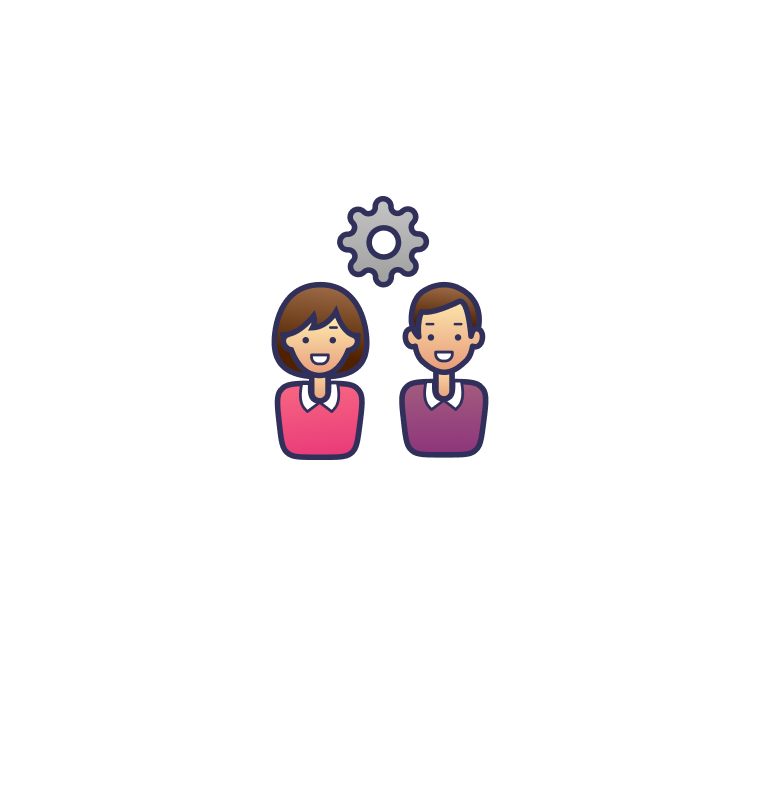 Suite du Process (2/2)
Cliquez sur     s
C’est la fin ! Reprenez vous en photo et
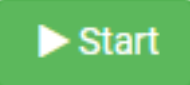 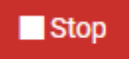 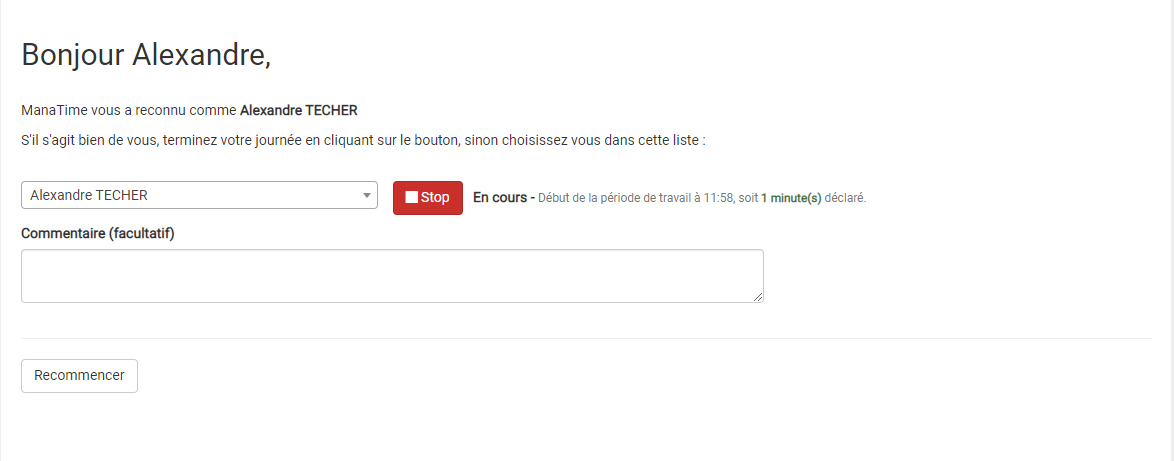 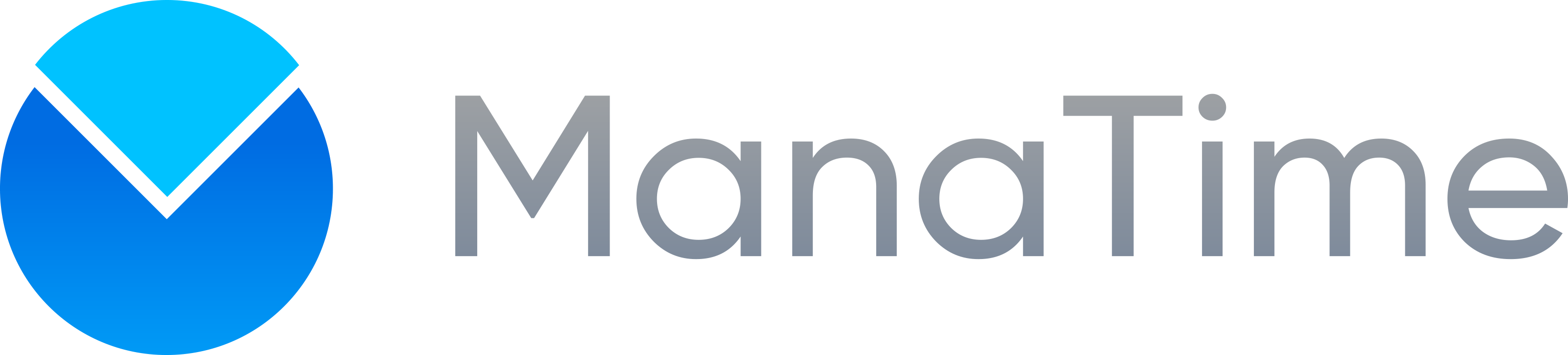 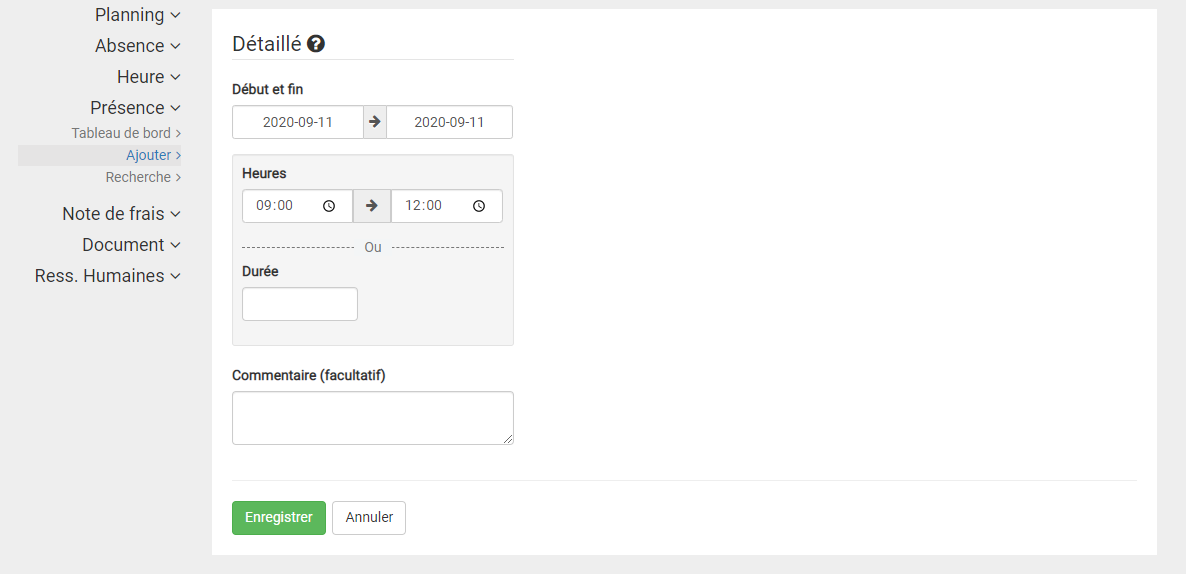 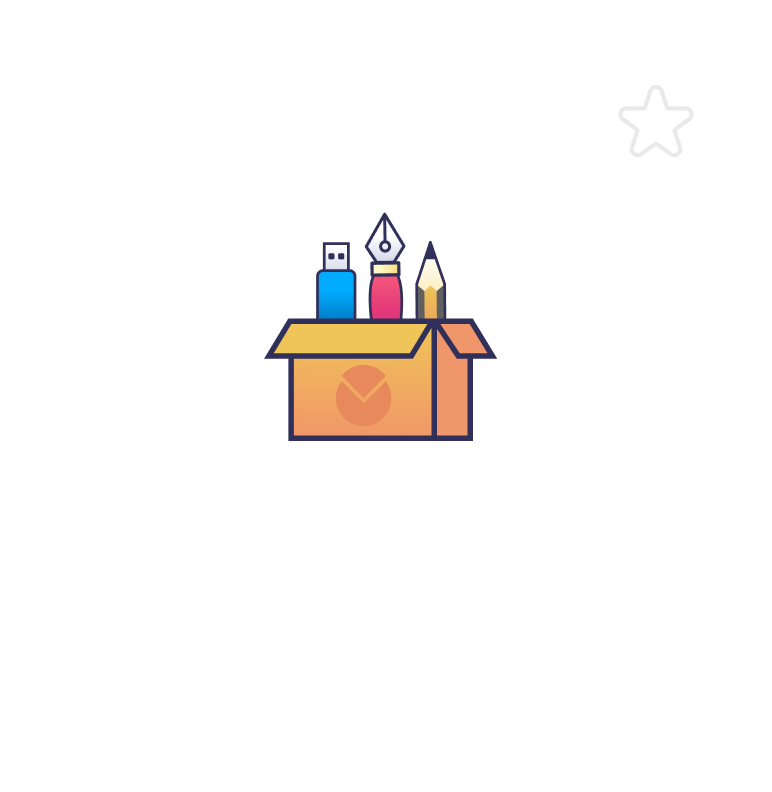 La troisième option !
Remplissez les champs.
Enregistrez
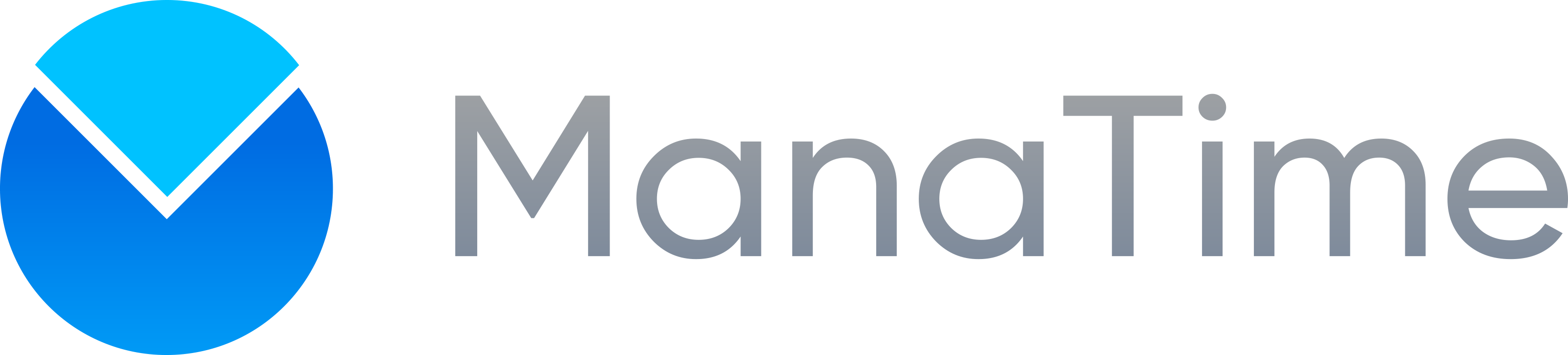 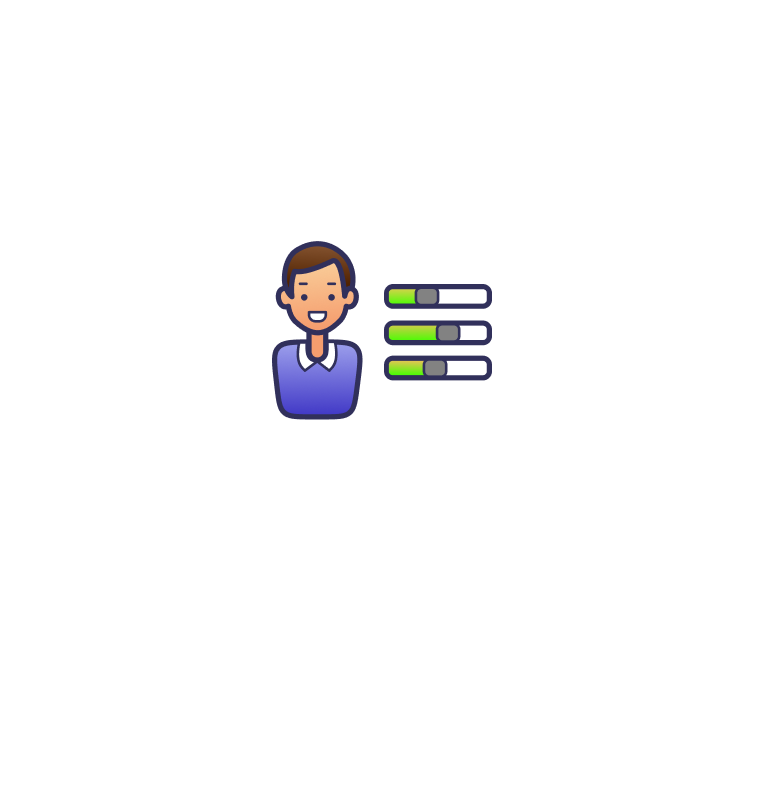 Le GANTT
Dirigez-vous dans le module « GANTT »

Pensez à filtrer selon vos besoins.

La nature de l’activité (si indiqué par l’utilisateur) est différencié par couleur. 

Le tableau vous indique le nombre d’heure effectuées par salarié et par jour.
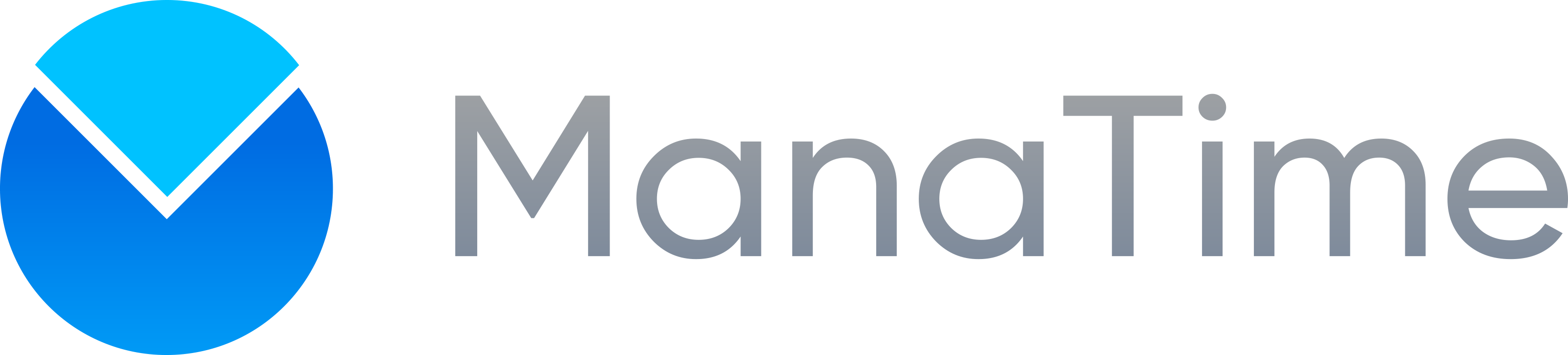 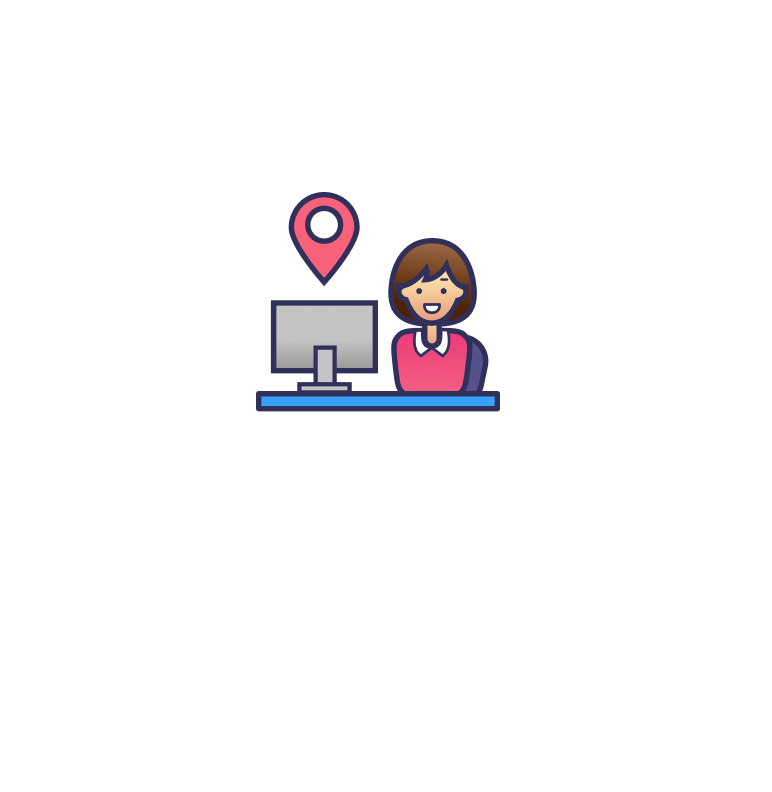 Rechercher la présence d’un collaborateur
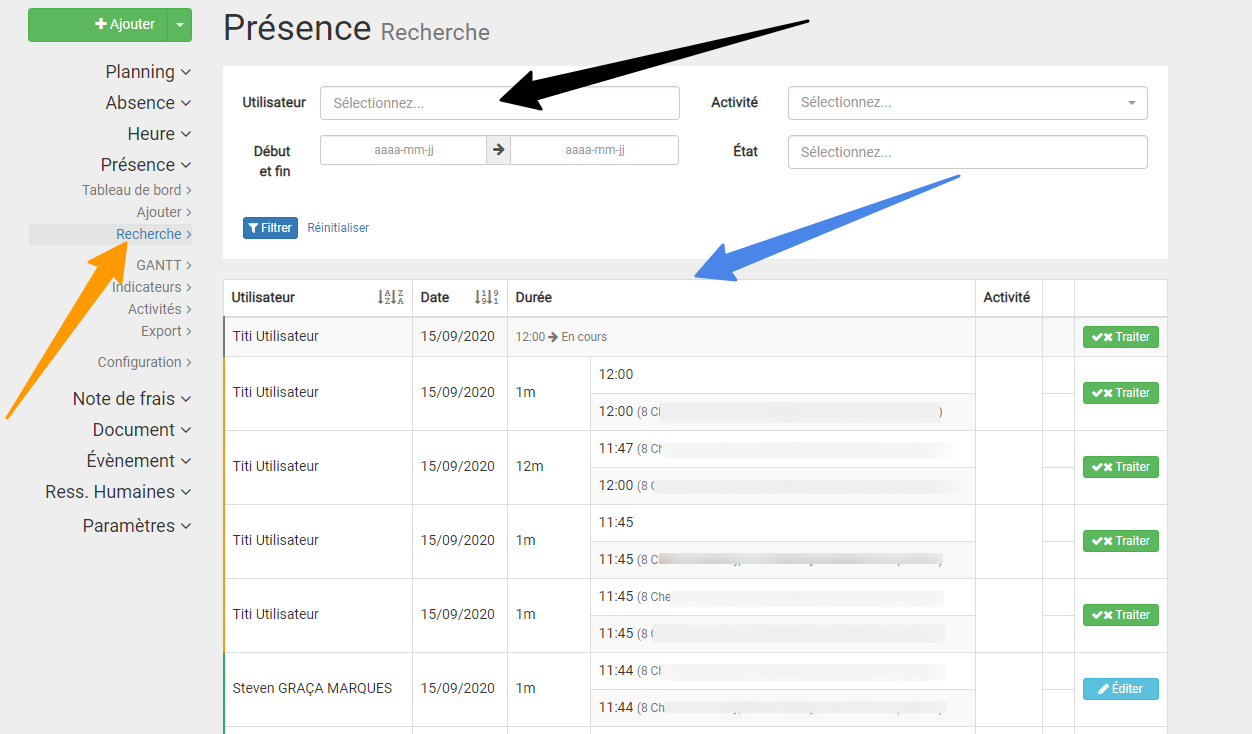 Rdv dans l’onglet “Recherche”

Filtrez (si nécessaire) en fonction de vos besoins.

Le tableau vous indique les données de l’utilisateur en question (adresse, heure etc..)
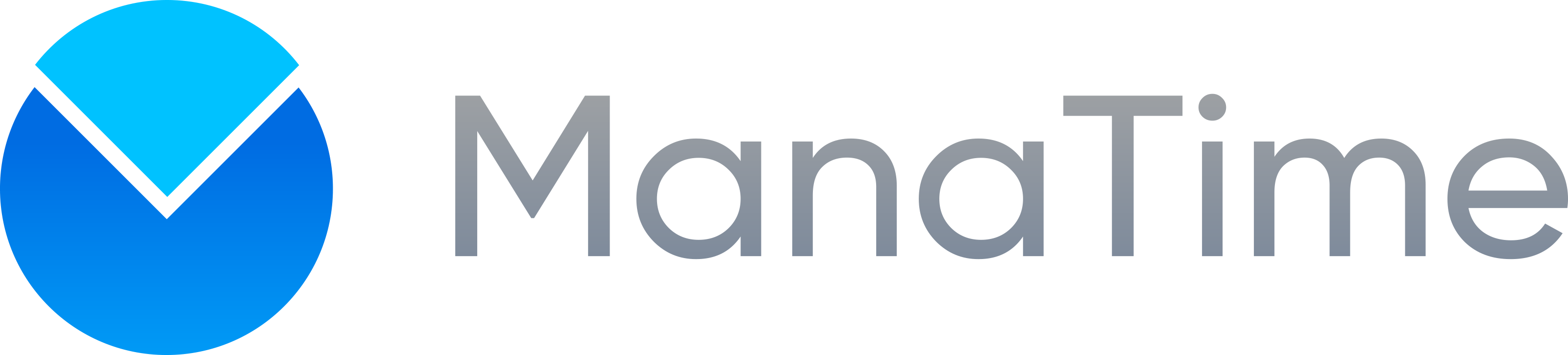 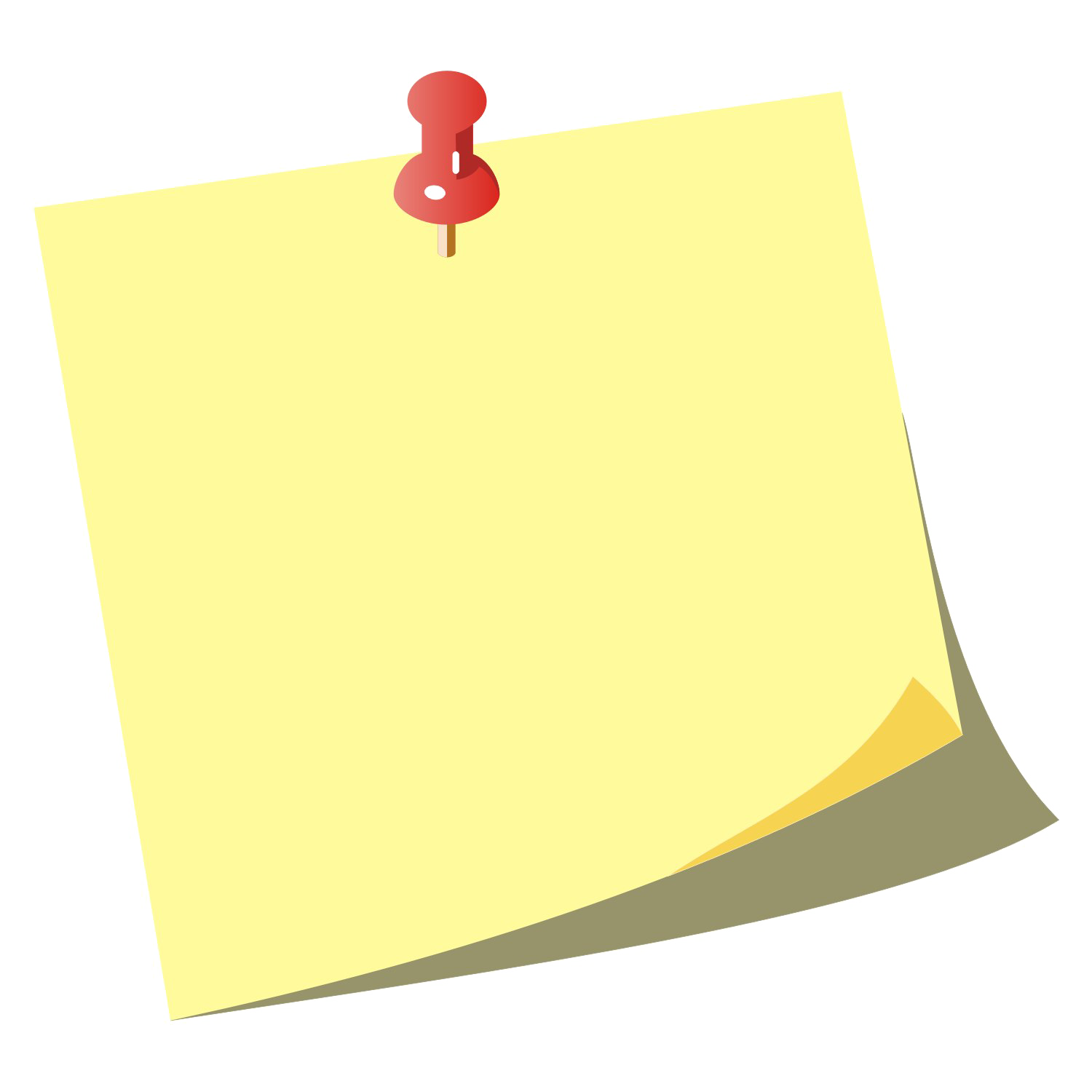 Les notes de frais
Ajoutez
Recherchez
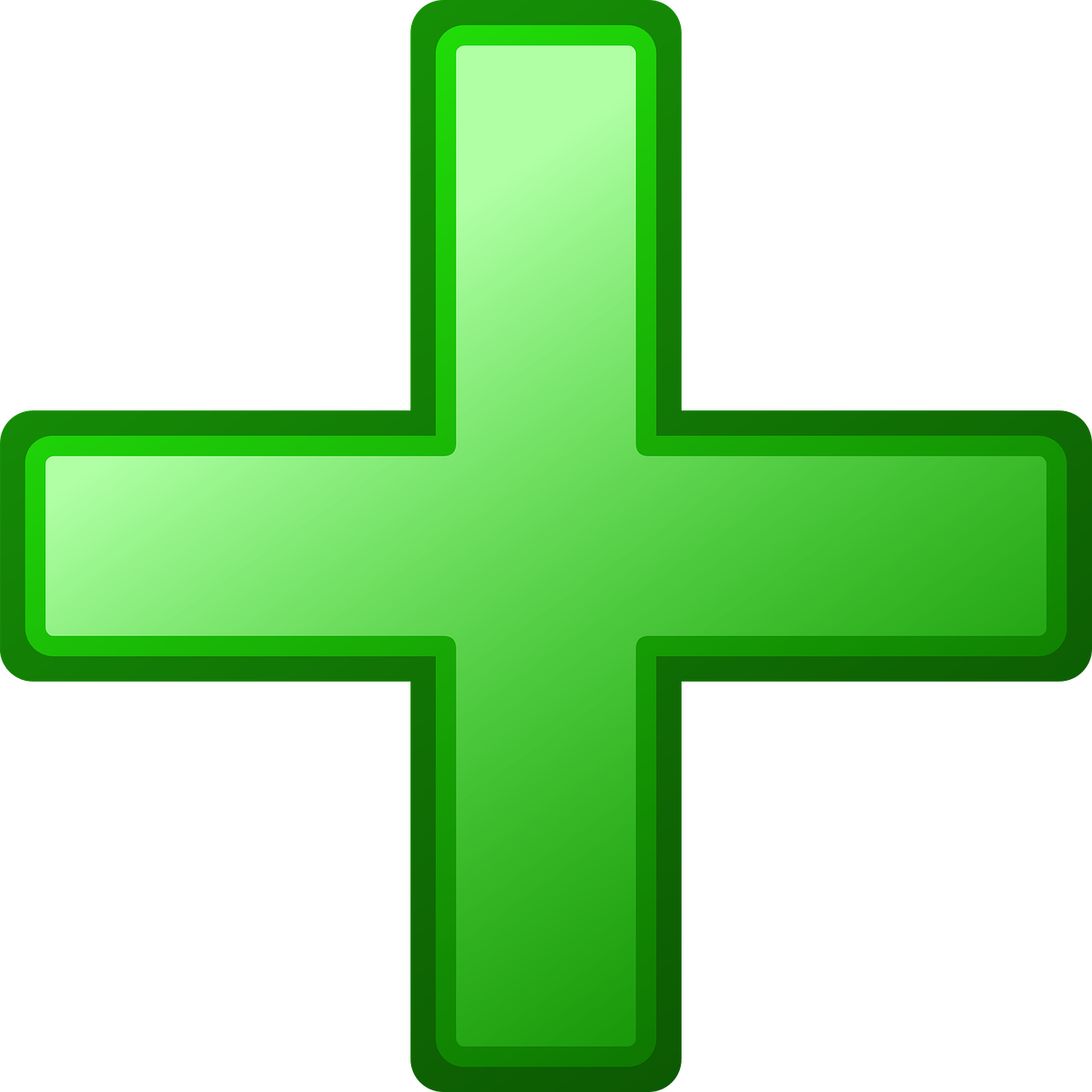 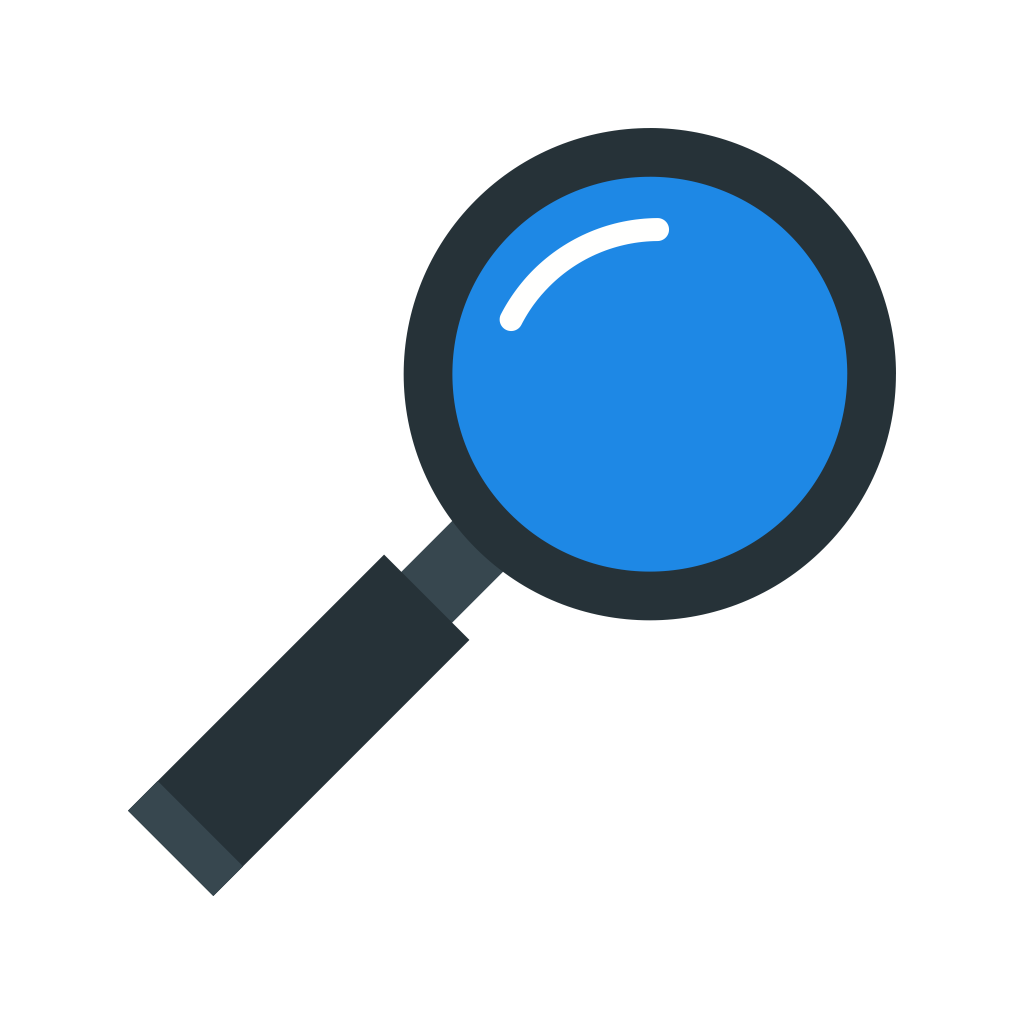 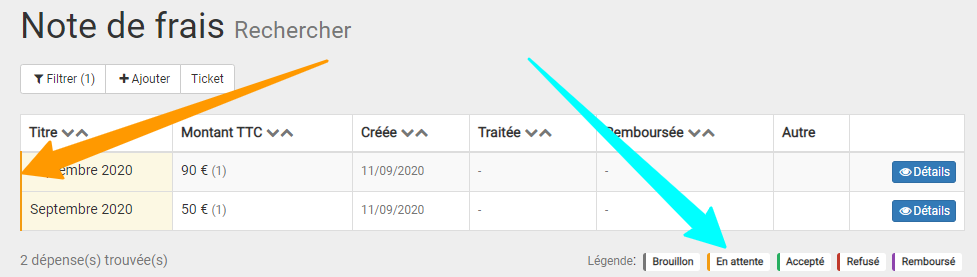 *Vous accédez directement à cette page après la première étape.
*GIF
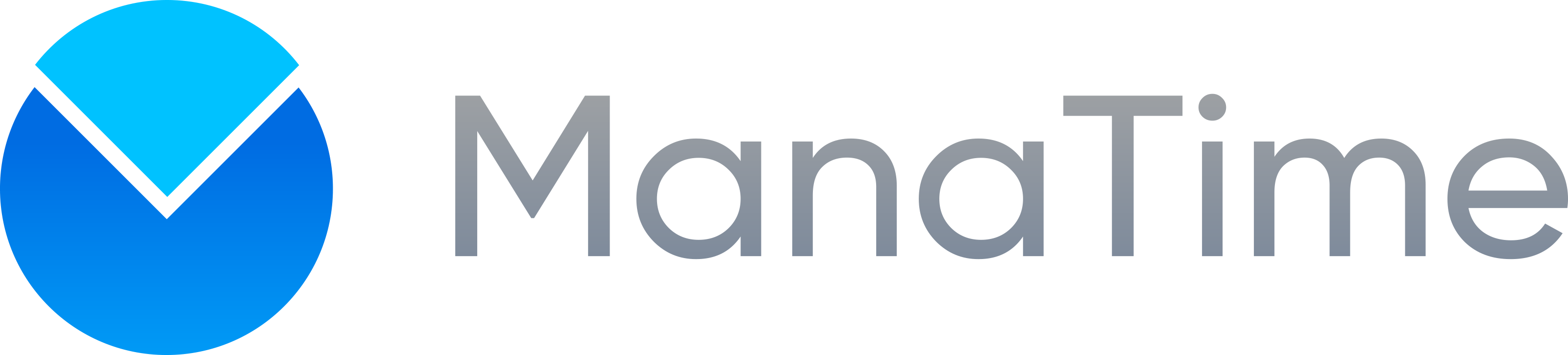 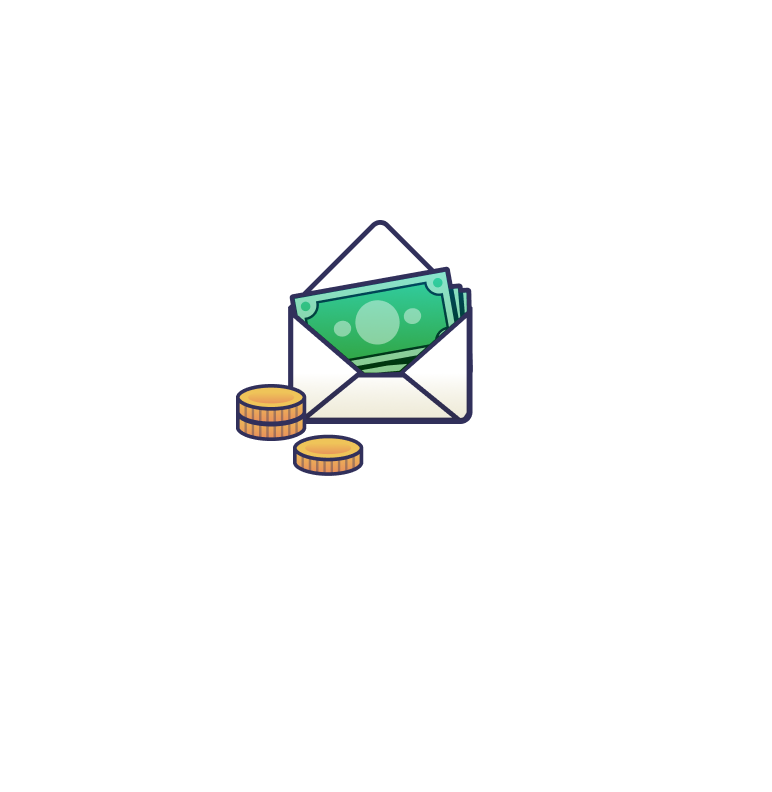 Ajouter un Ticket (GIF)
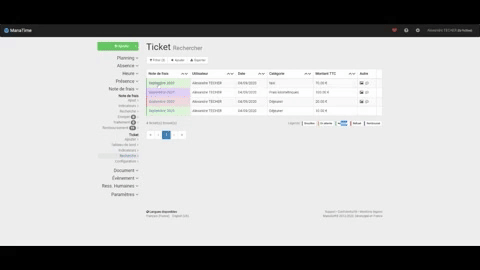 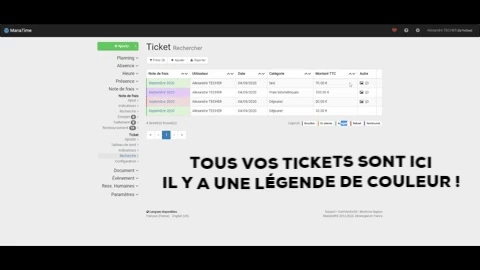 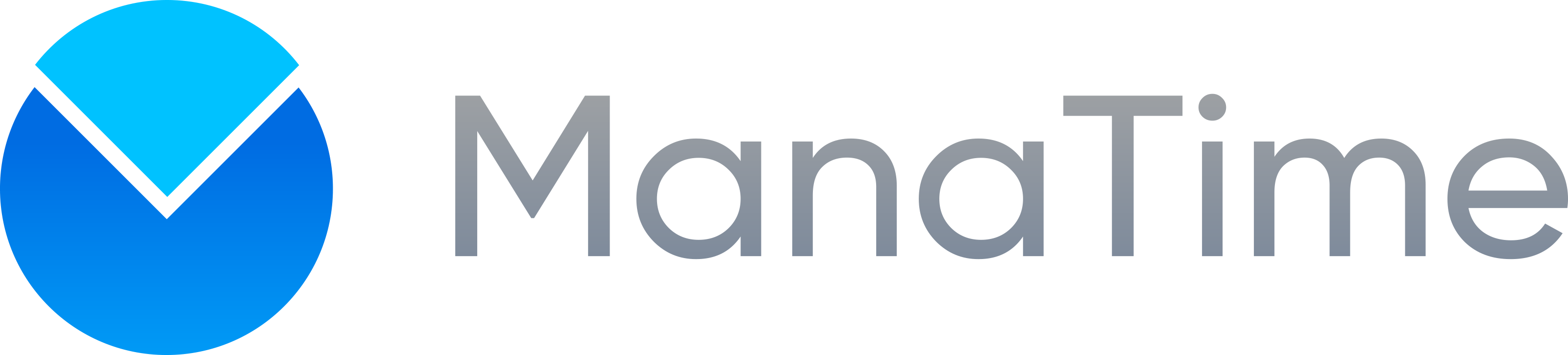 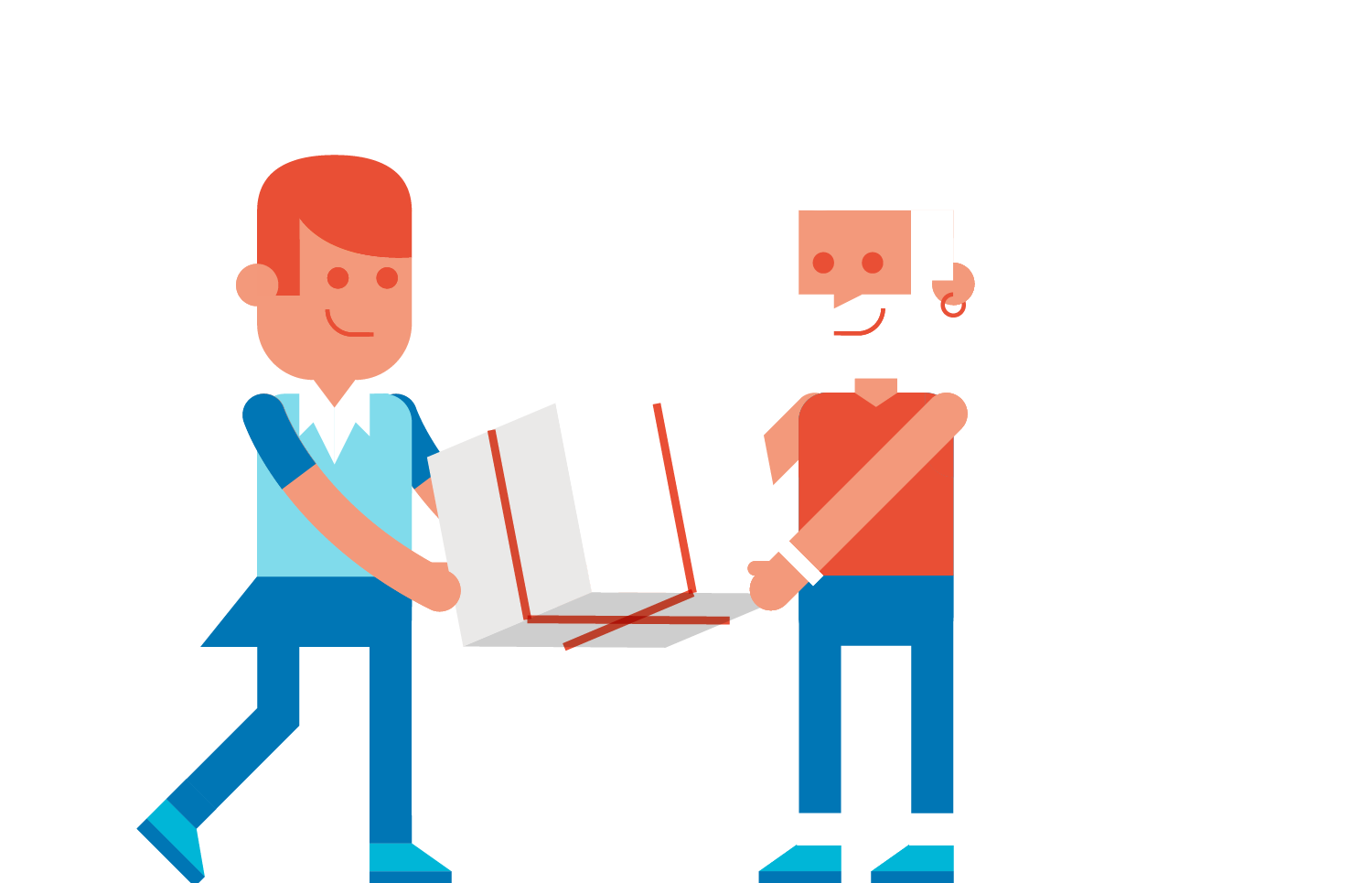 Parrainage / Récompenses (GIF)
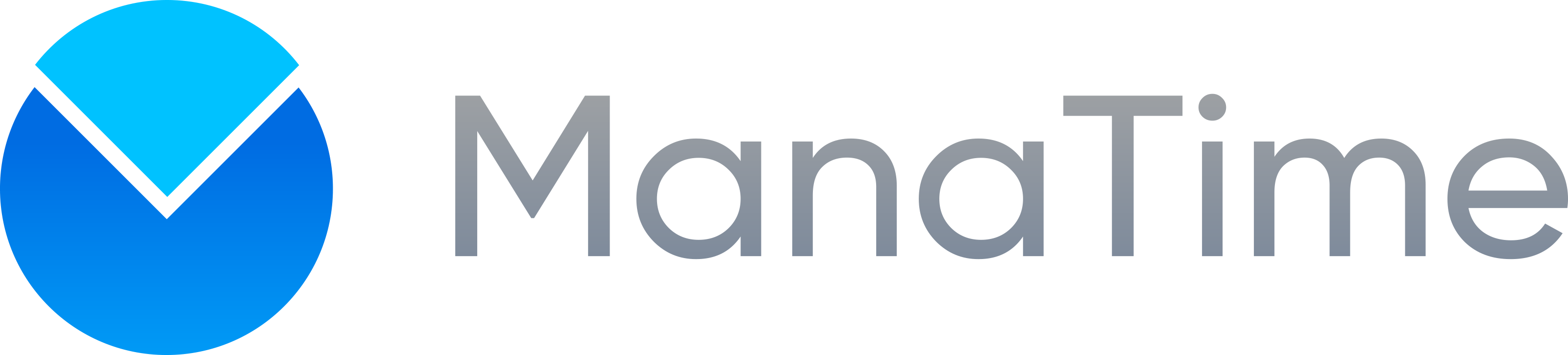 Assistance en ligne
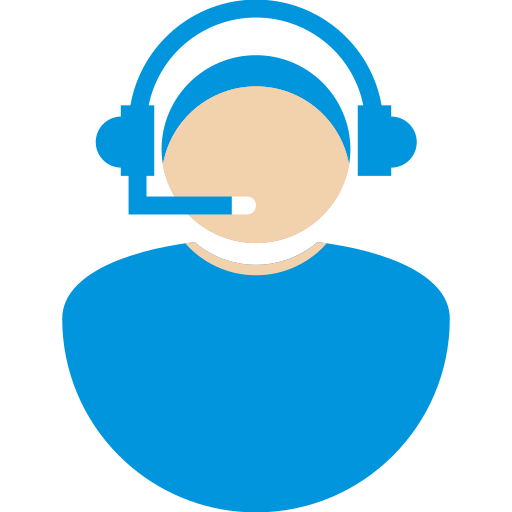 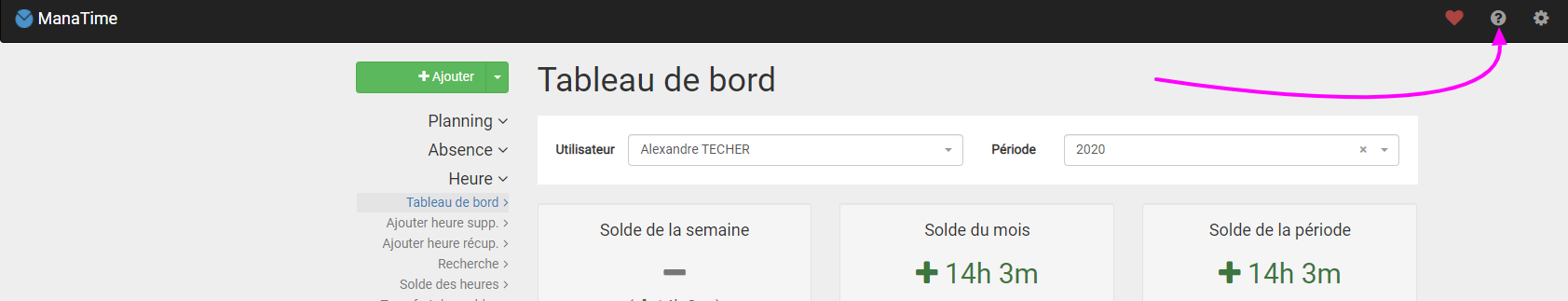 Cliquez sur le « ? »

Choisissez ce que vous souhaitez
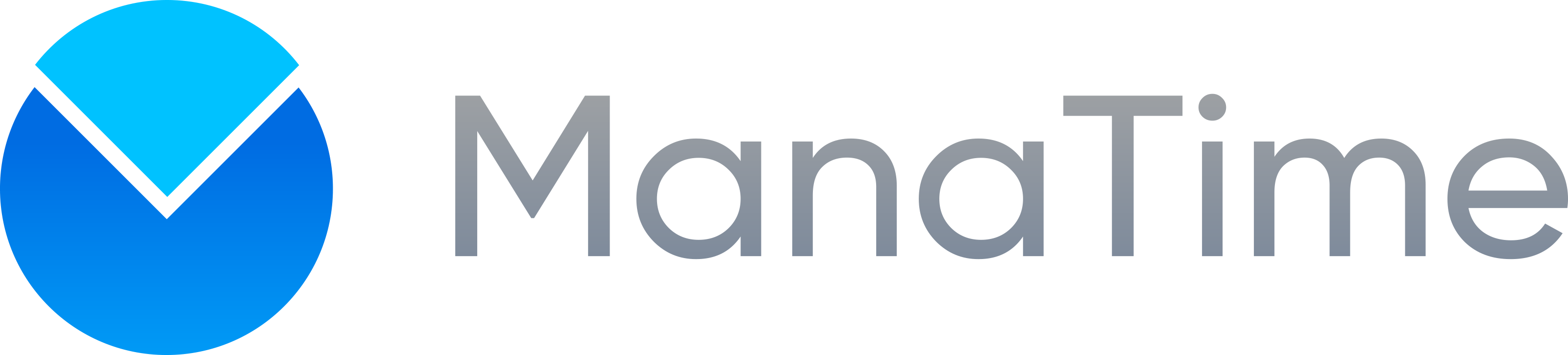 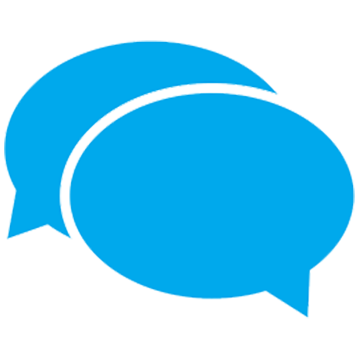 Aide (FAQ et Chat en Ligne)
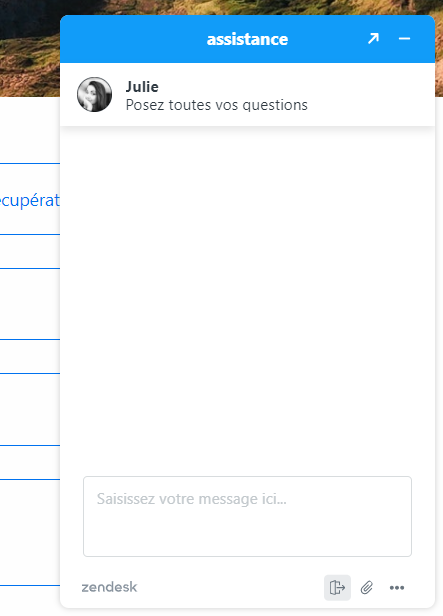 La FAQ
Le chat en ligne
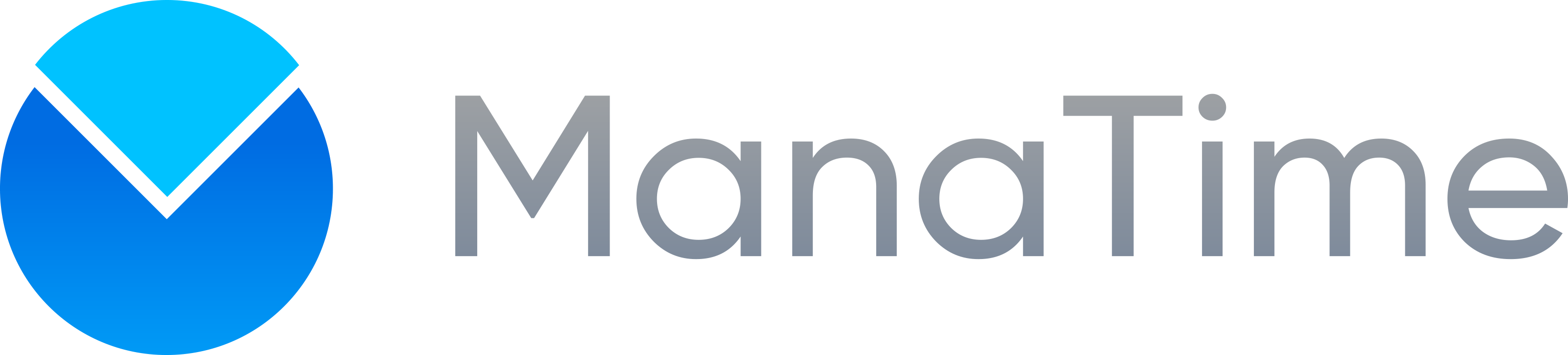 Nous contacter
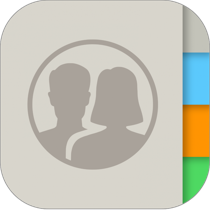 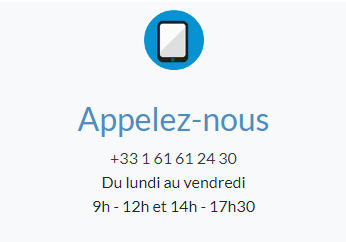 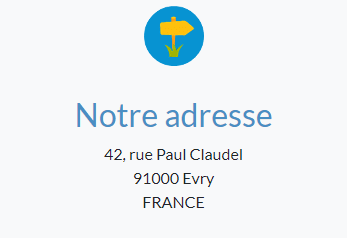 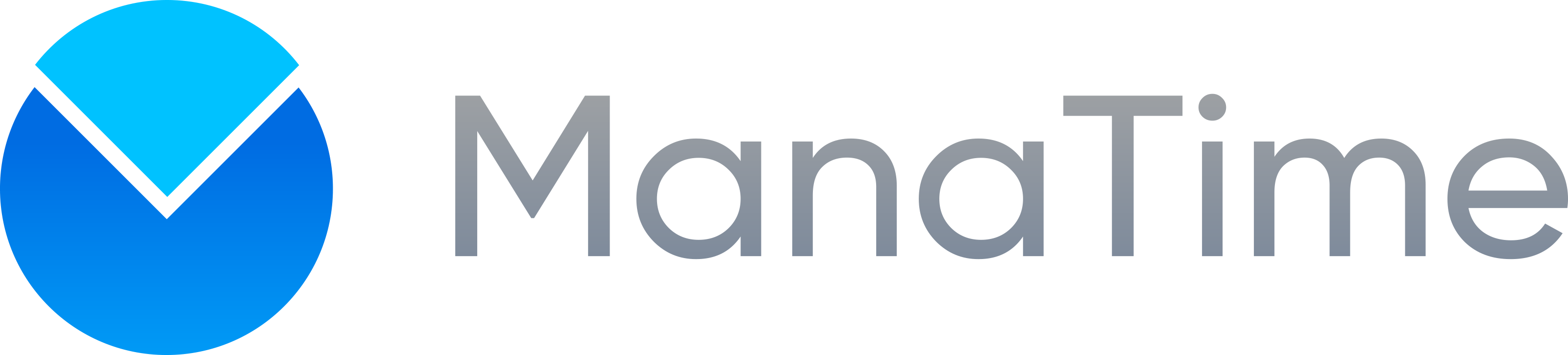 Et voilà, c’est déjà la fin..
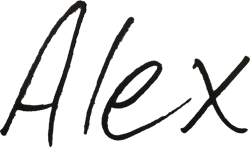 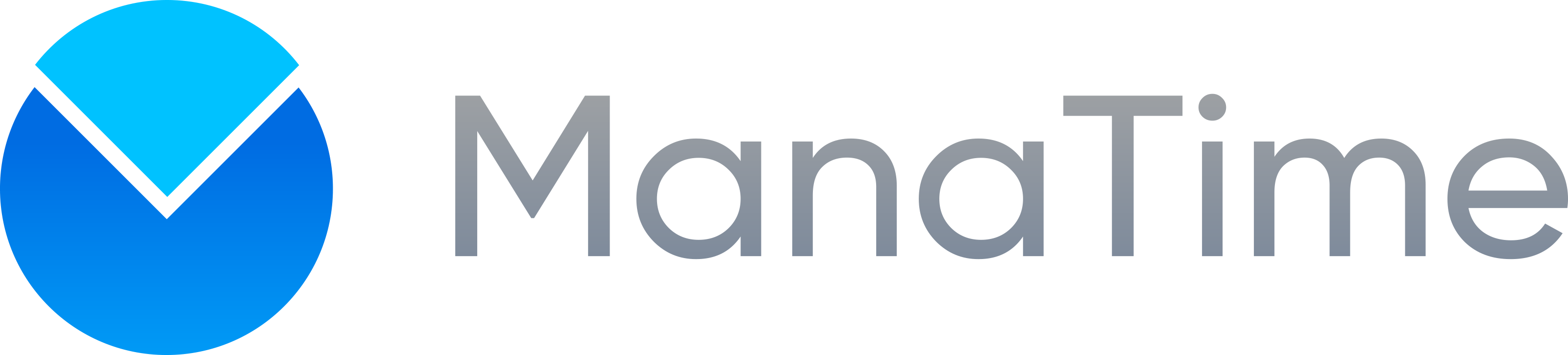